Презентация на тему 
«Первые дни ребёнка в школе»
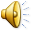 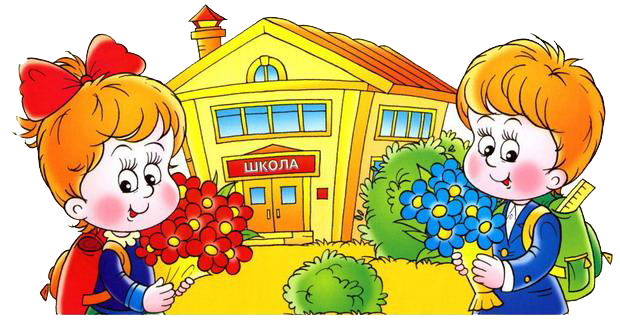 Выполнила 
студентка 3 курса 2 группы
факультета ДиНО
Малащенко Виктория
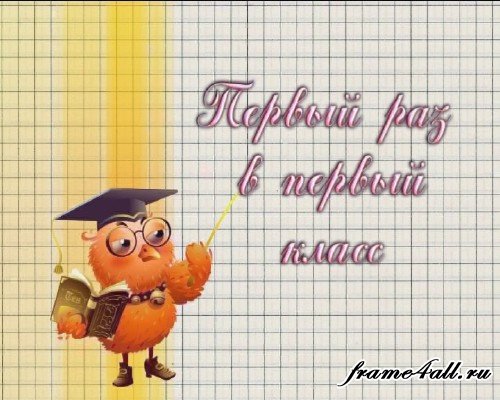 Первые волнения, переживания…
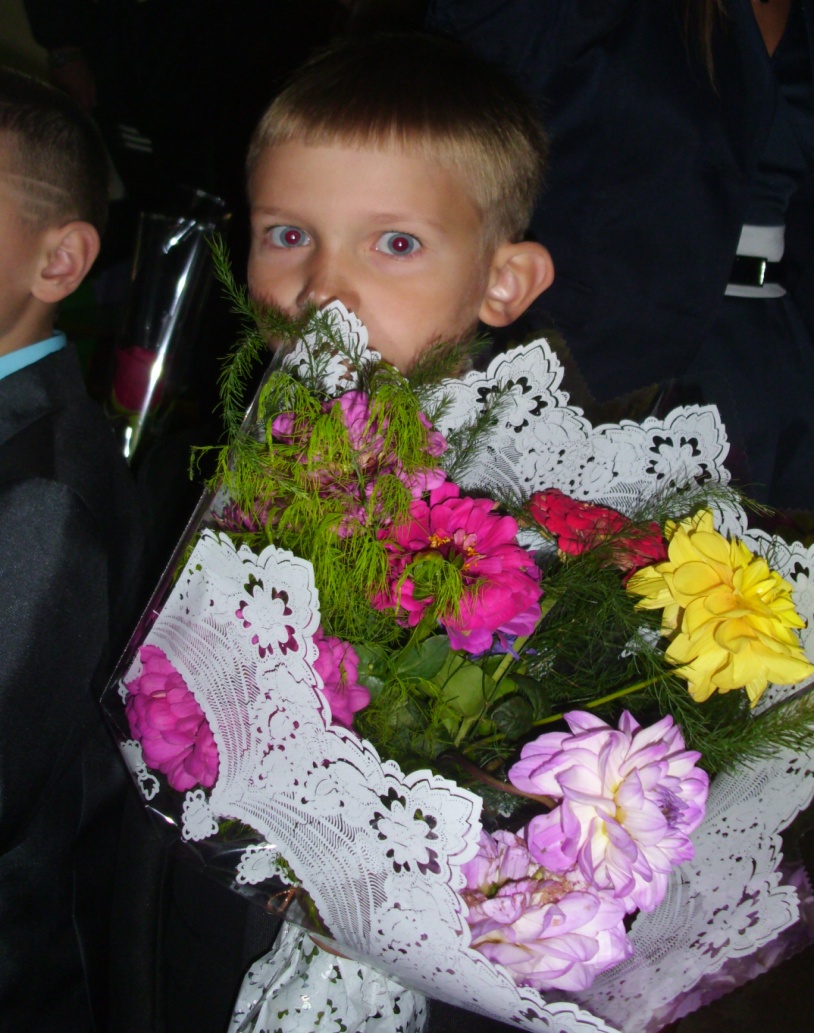 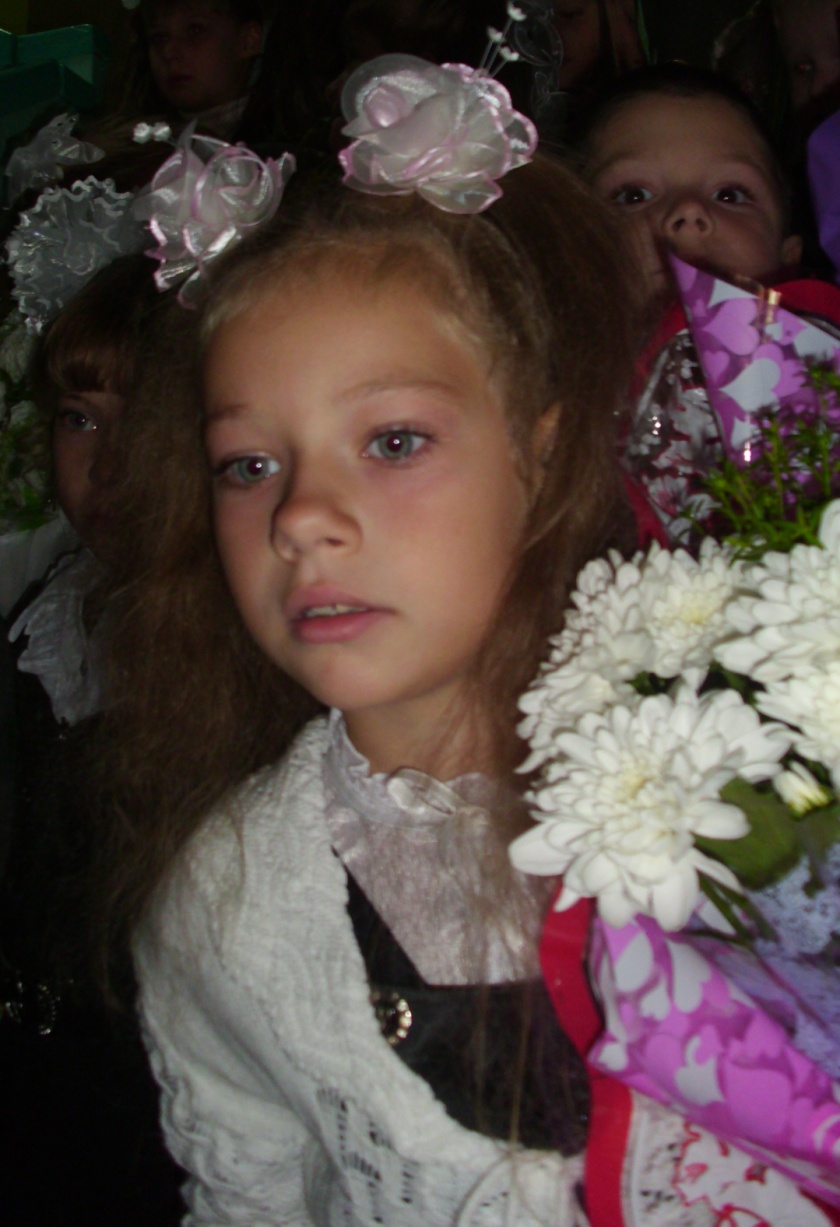 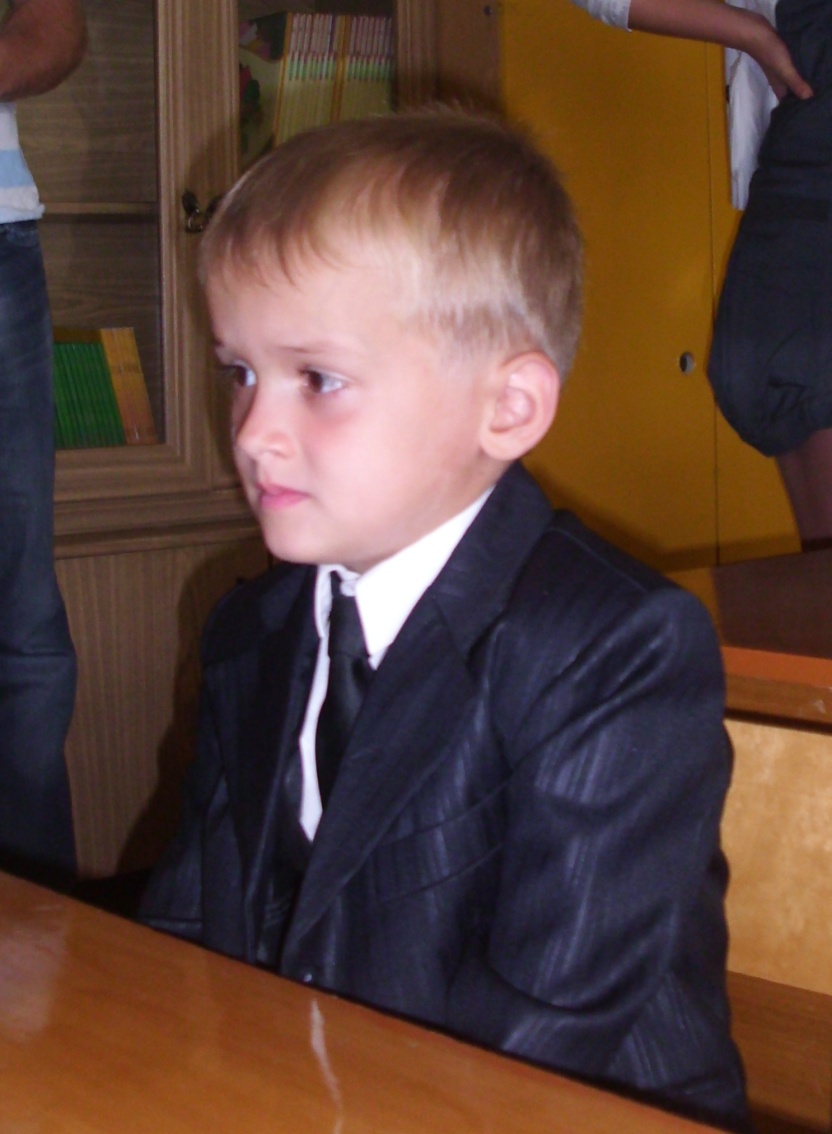 Первые слёзы…
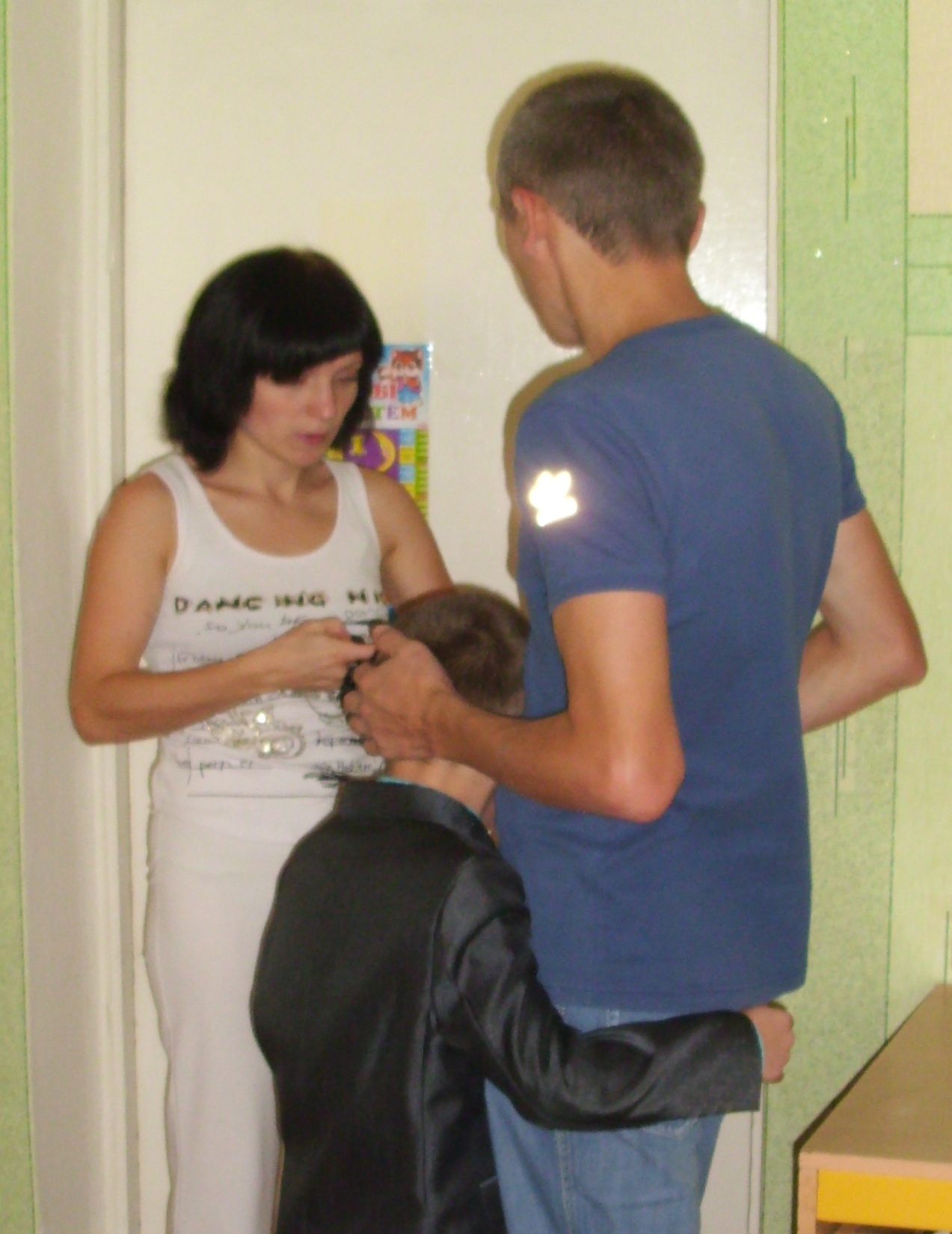 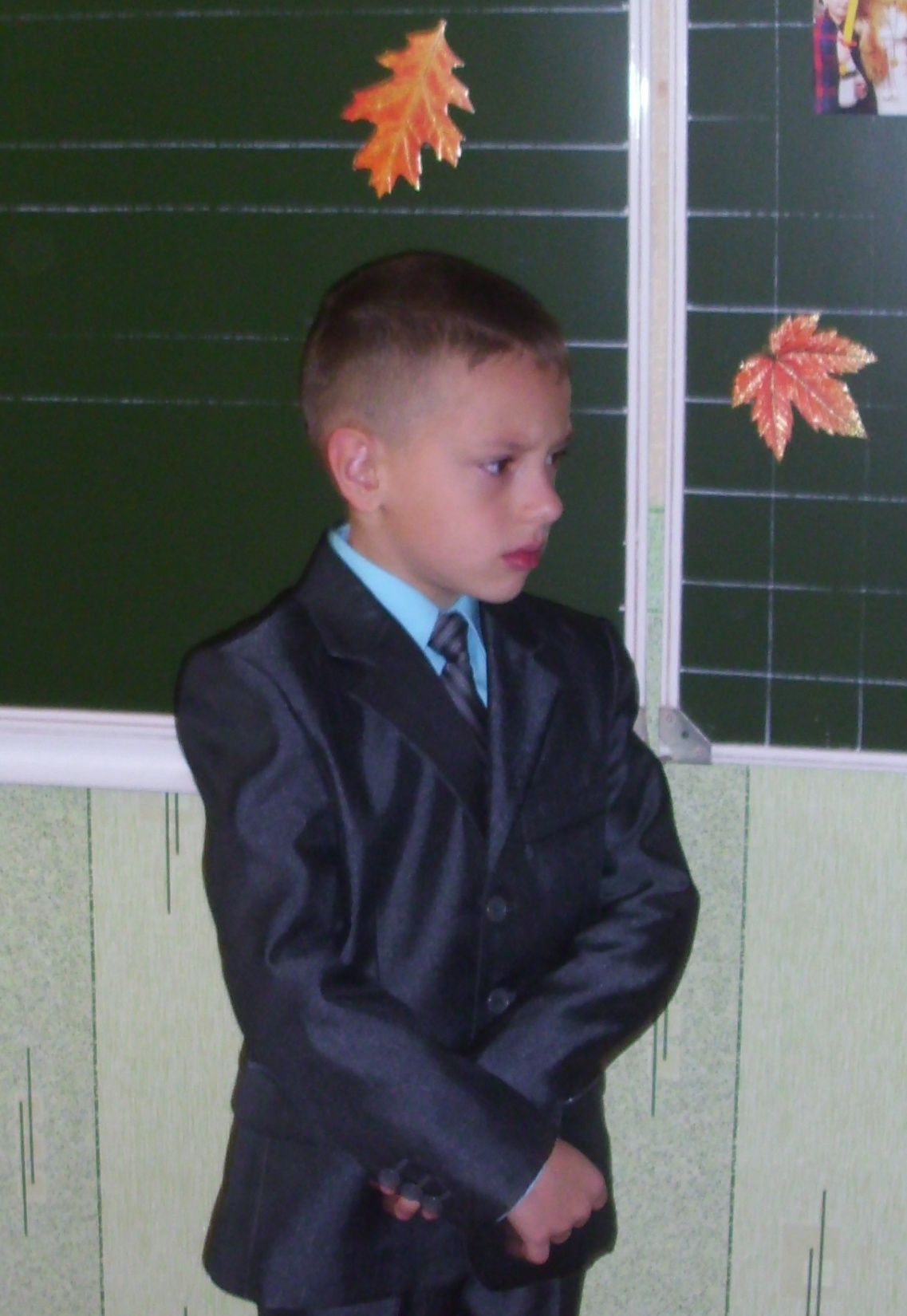 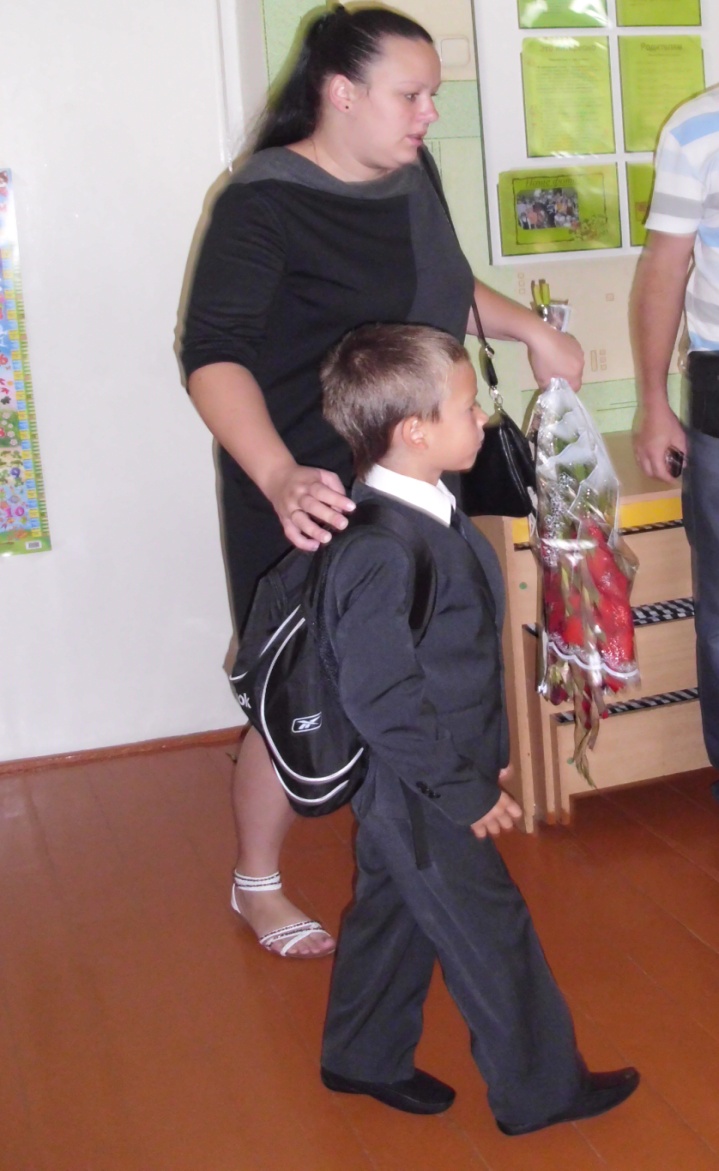 Те, чья любовь и поддержка всегда   рядом
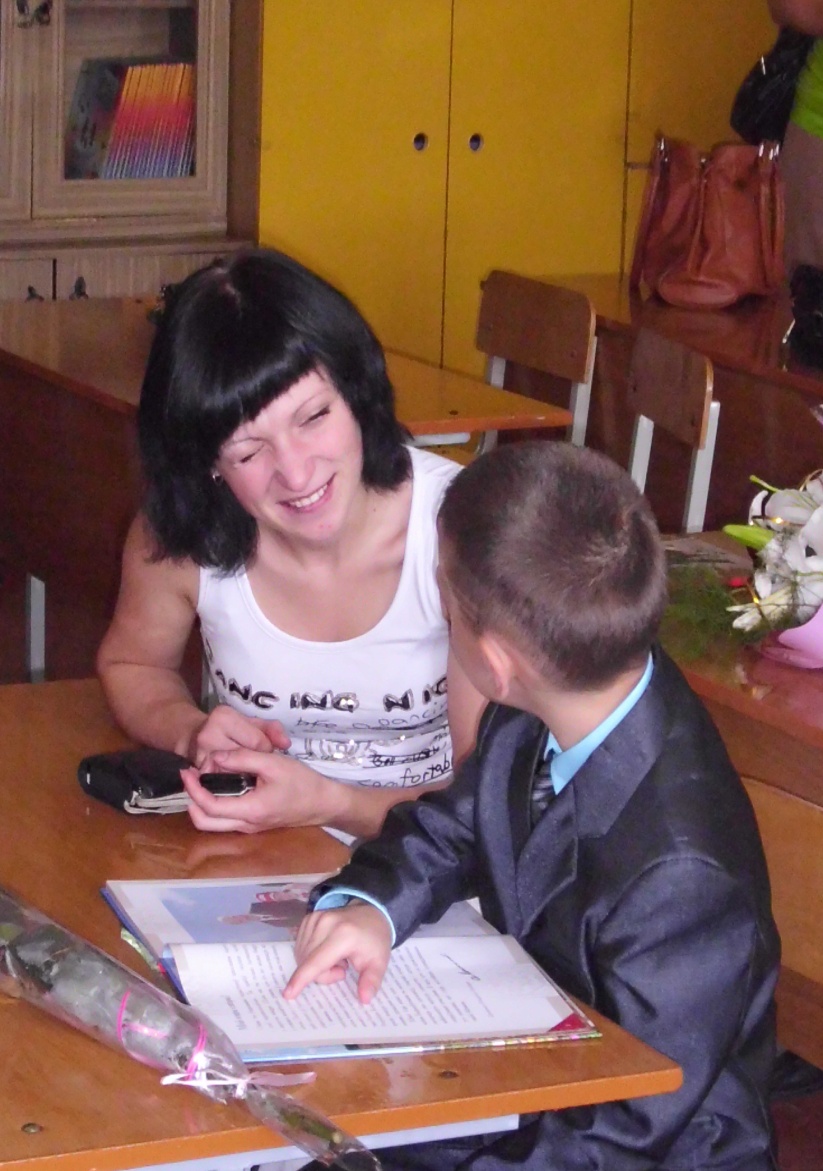 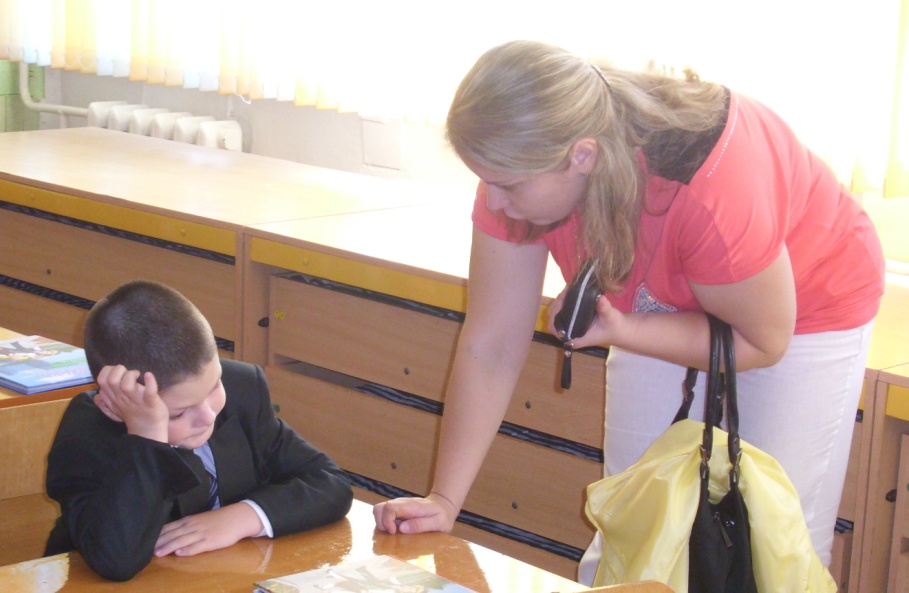 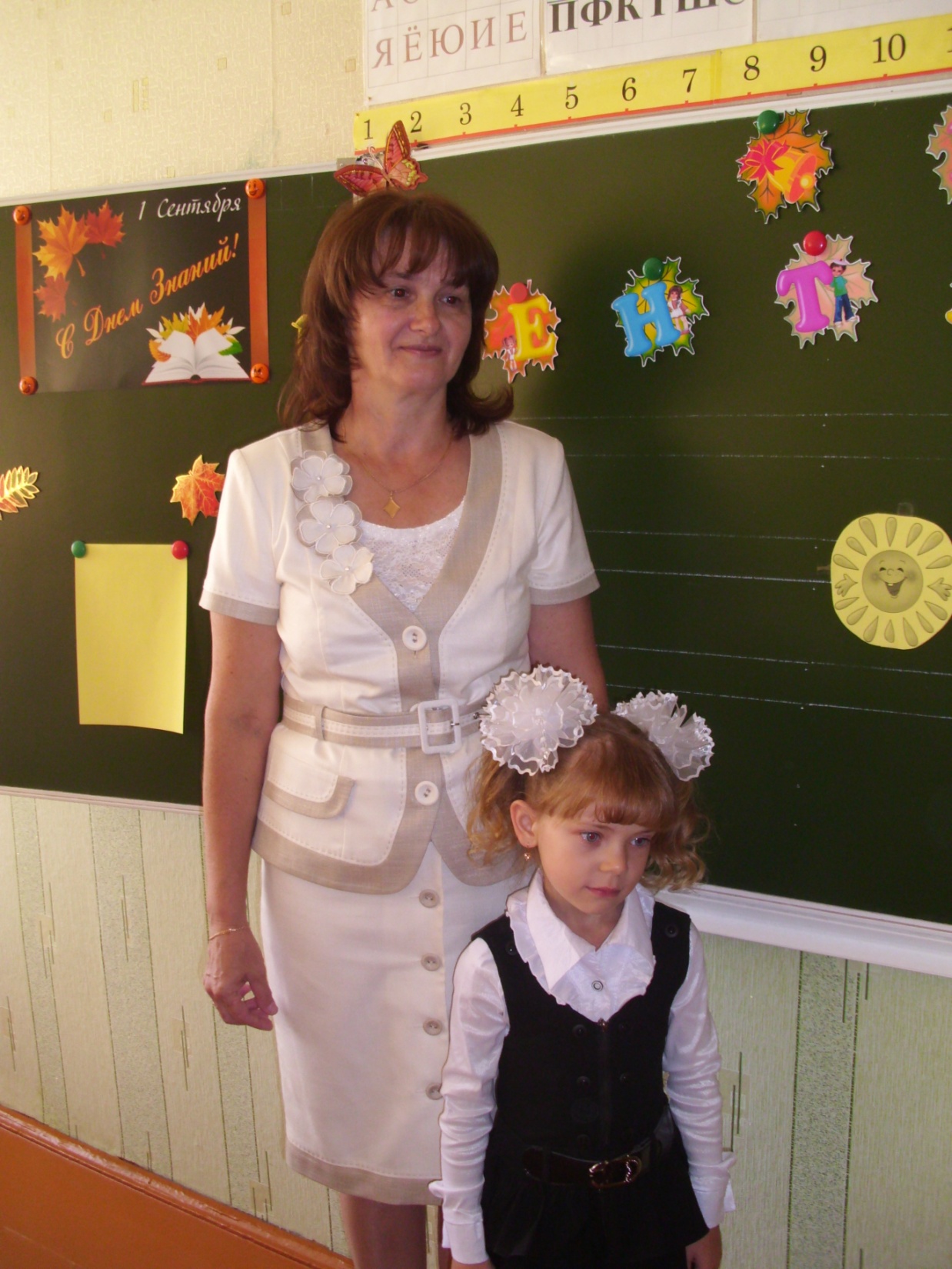 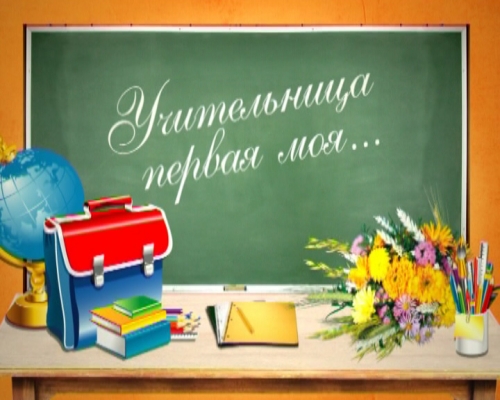 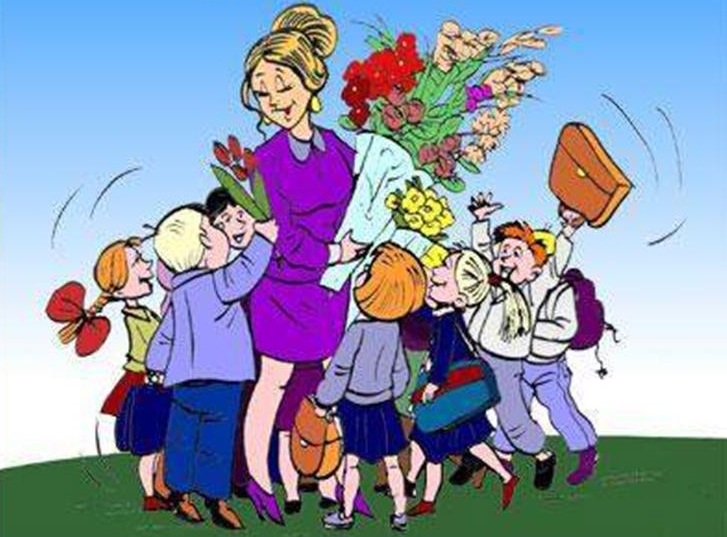 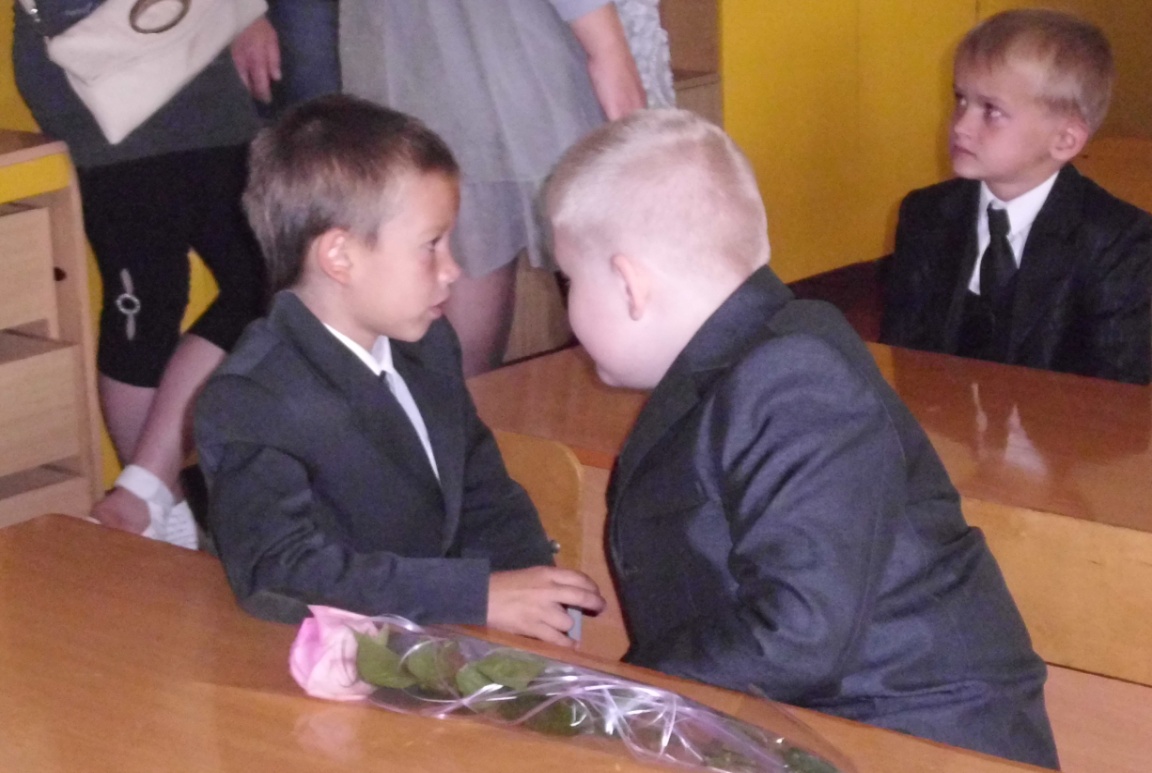 Новые друзья…
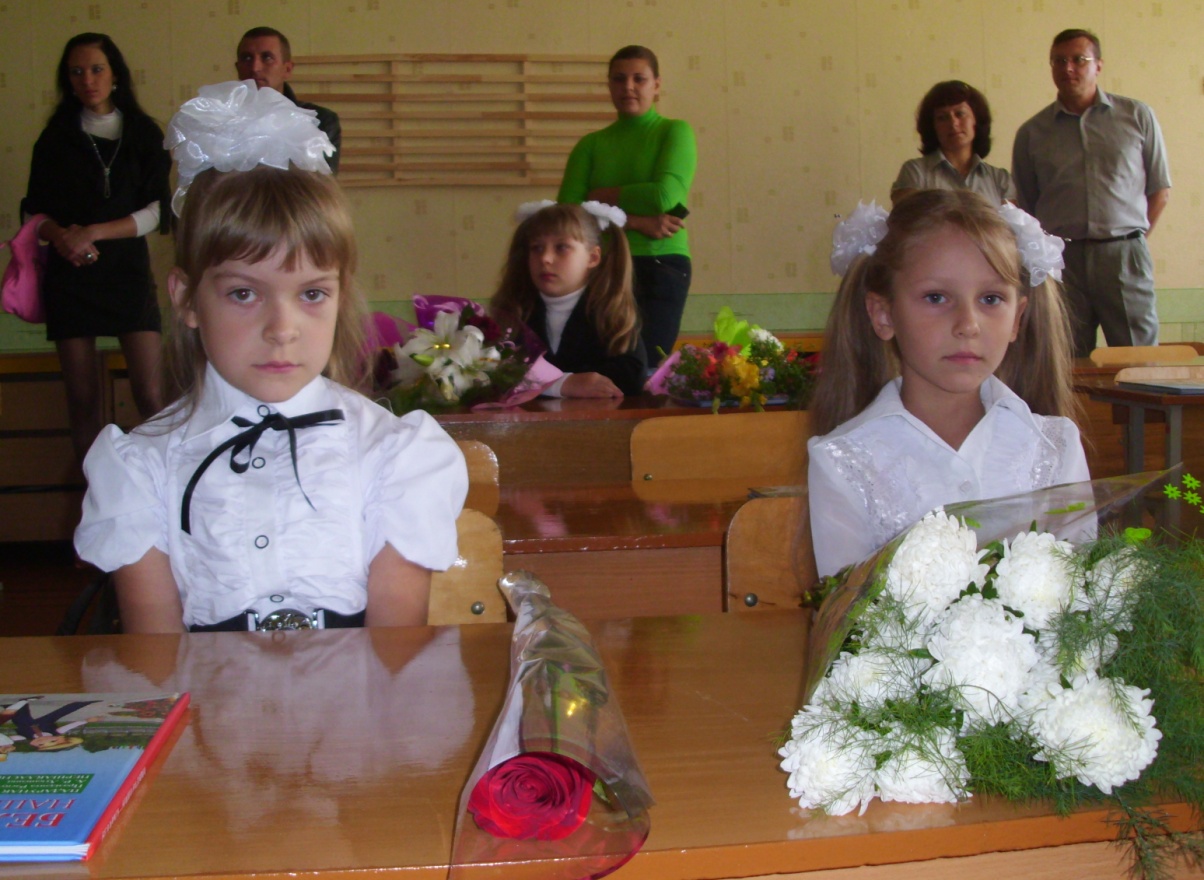 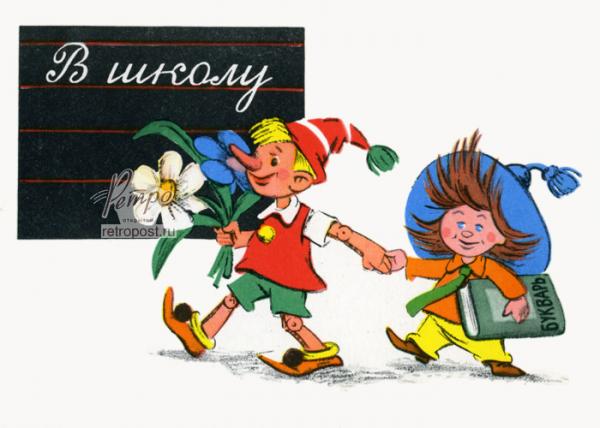 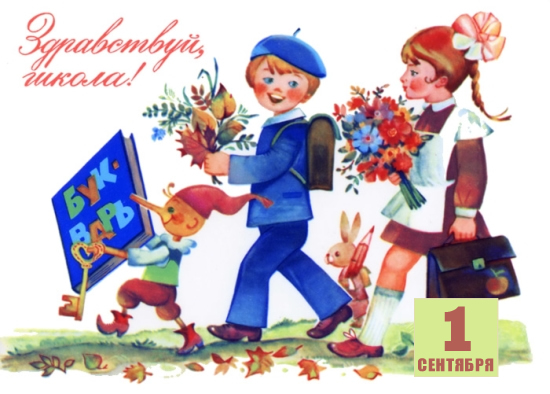 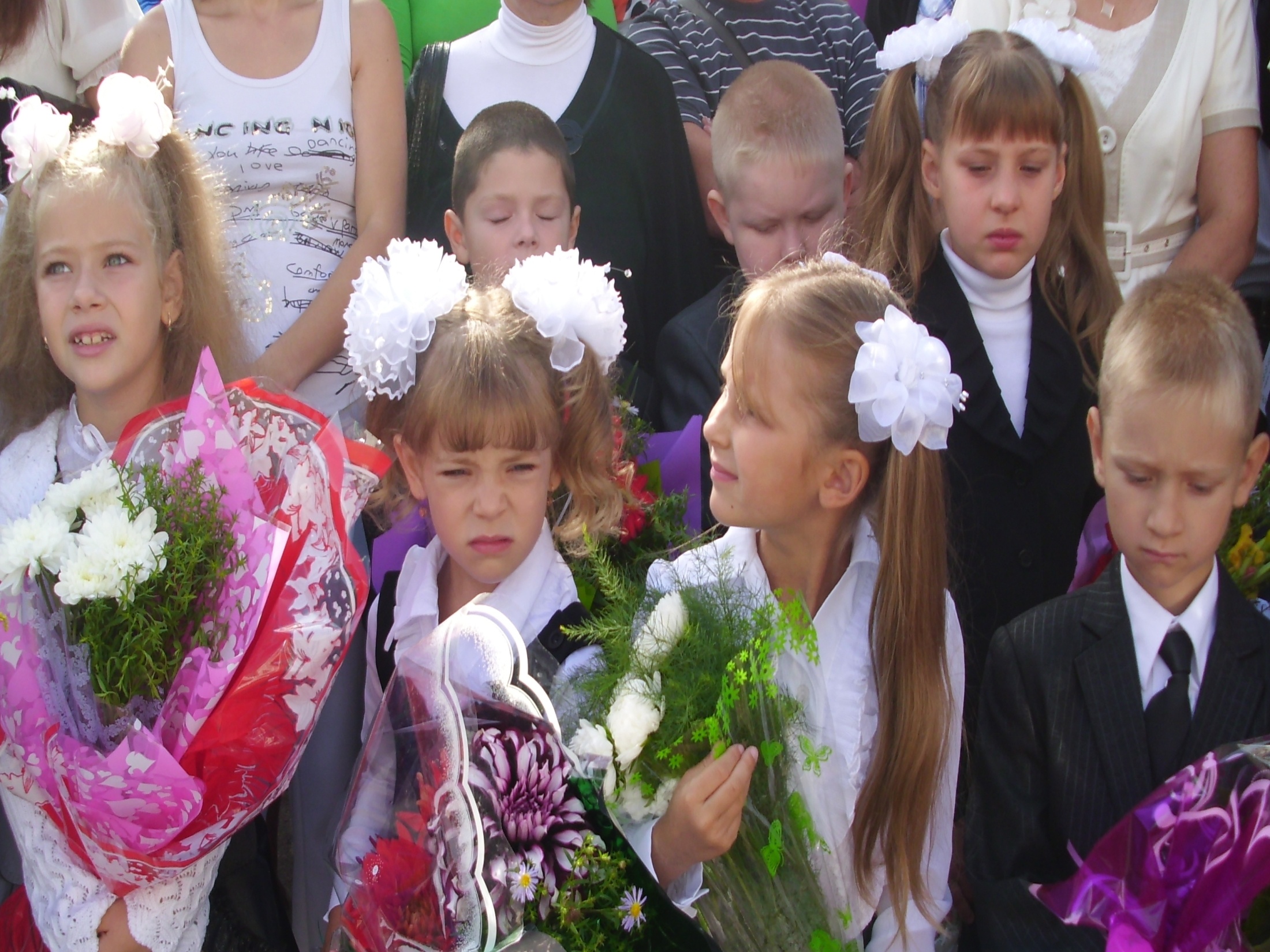 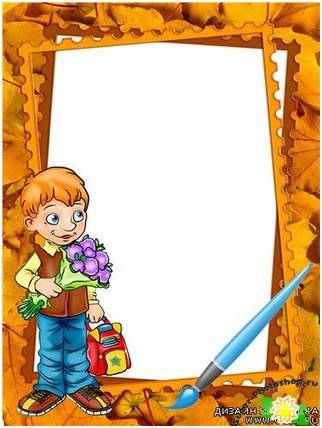 Здравствуй, осень золотая!Здравствуй, школа! На урокНас зовёт, не умолкая,Переливчатый звонок.Мы с веселыми друзьямиВдаль на школьном кораблеПоплывем по морю ЗнанийК неизведанной земле.Мы хотим весь мир объехать,Всю вселенную пройти.Пожелайте нам успехаИ счастливого пути.
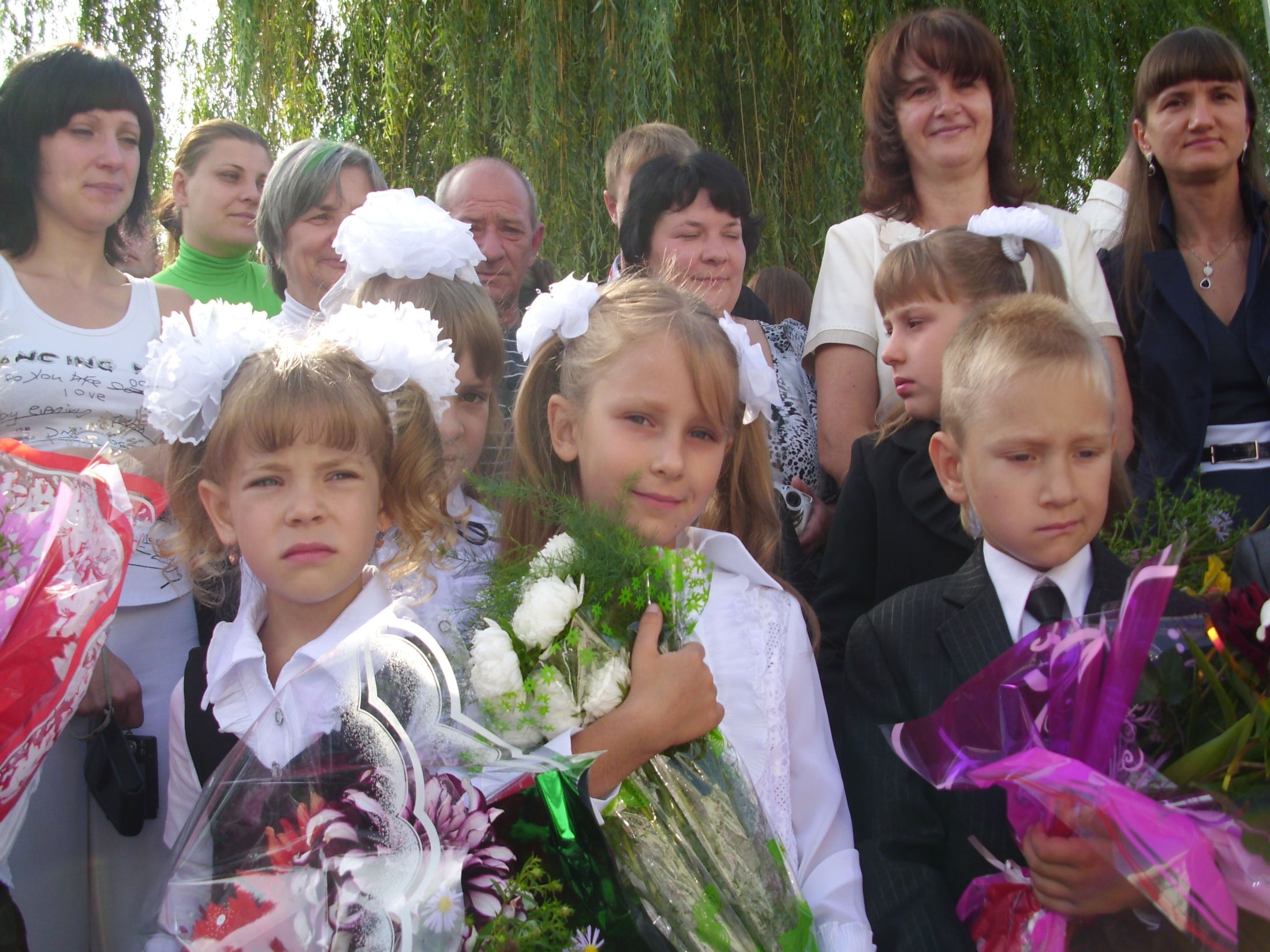 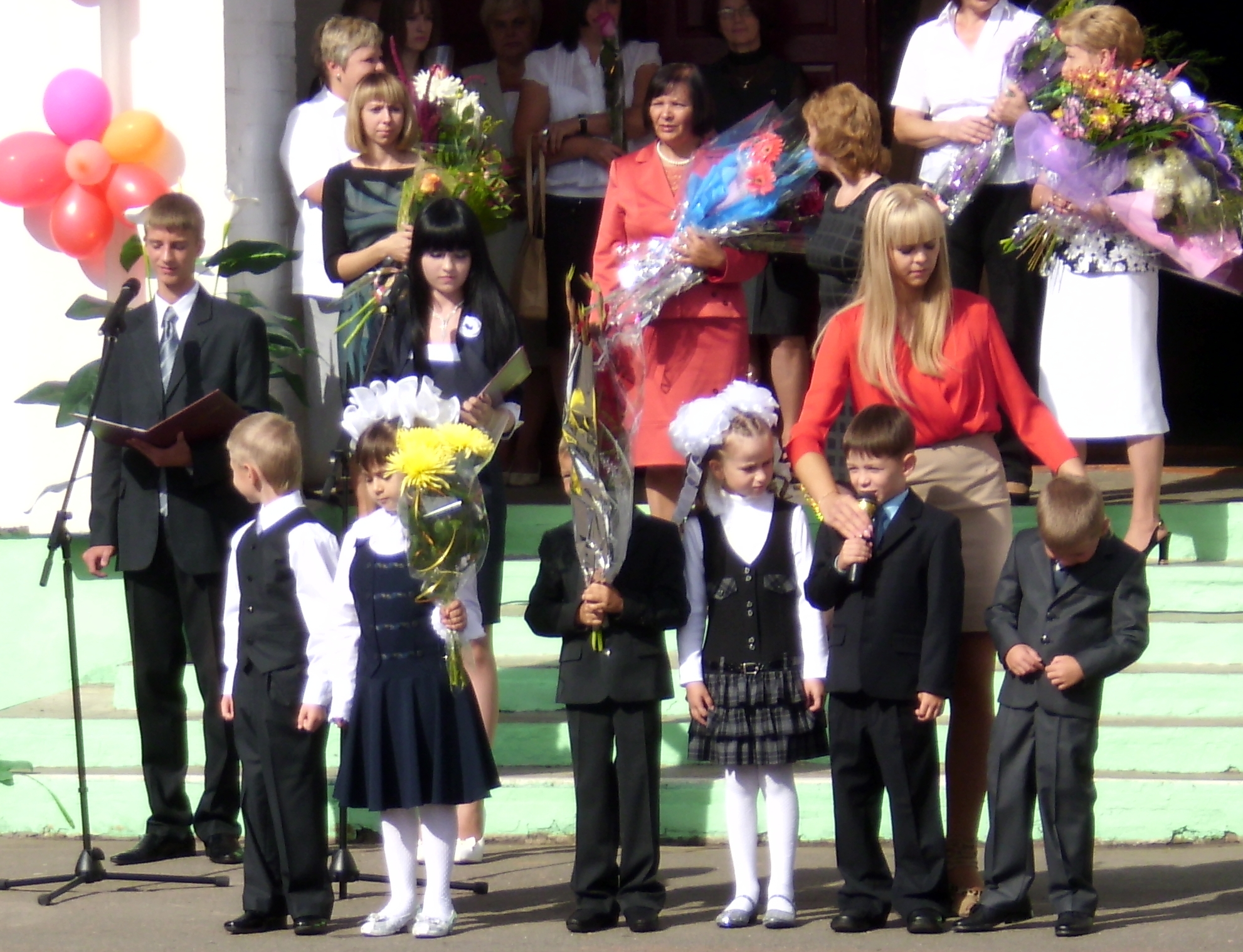 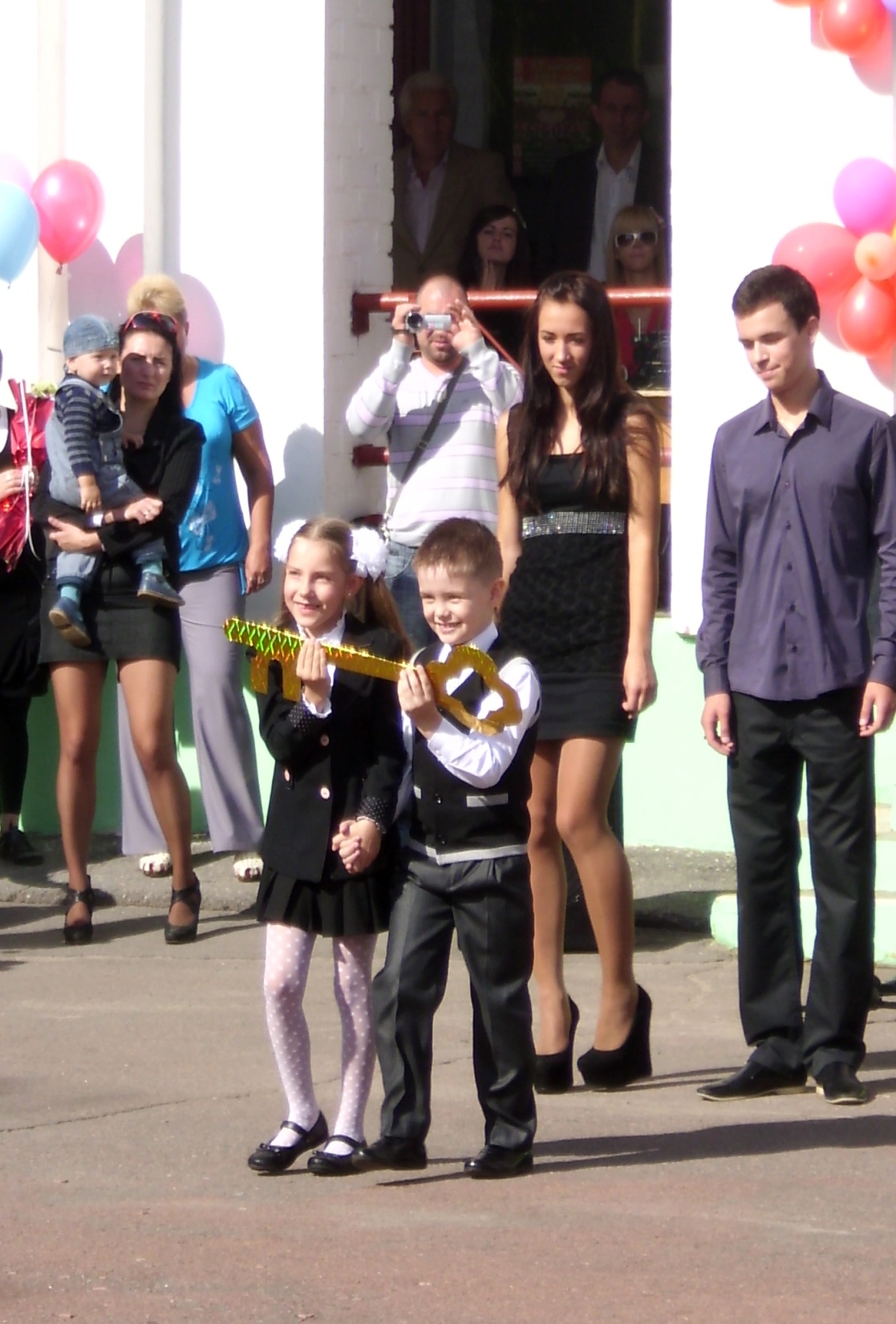 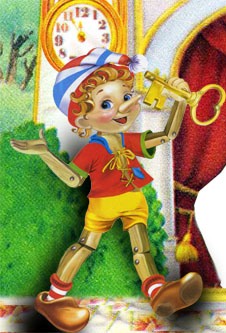 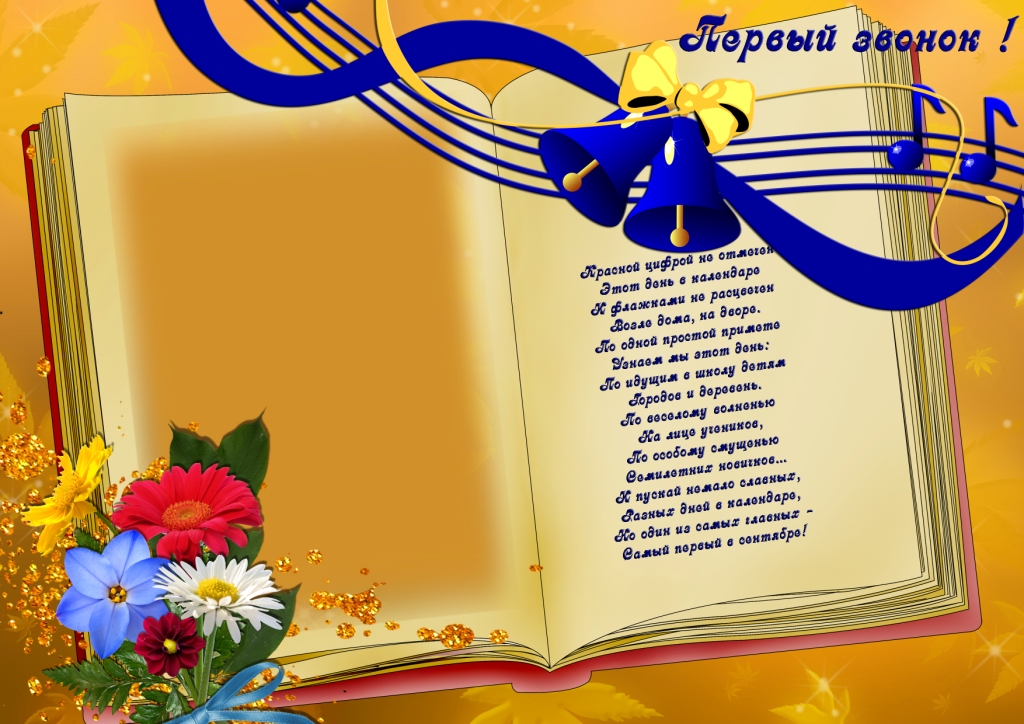 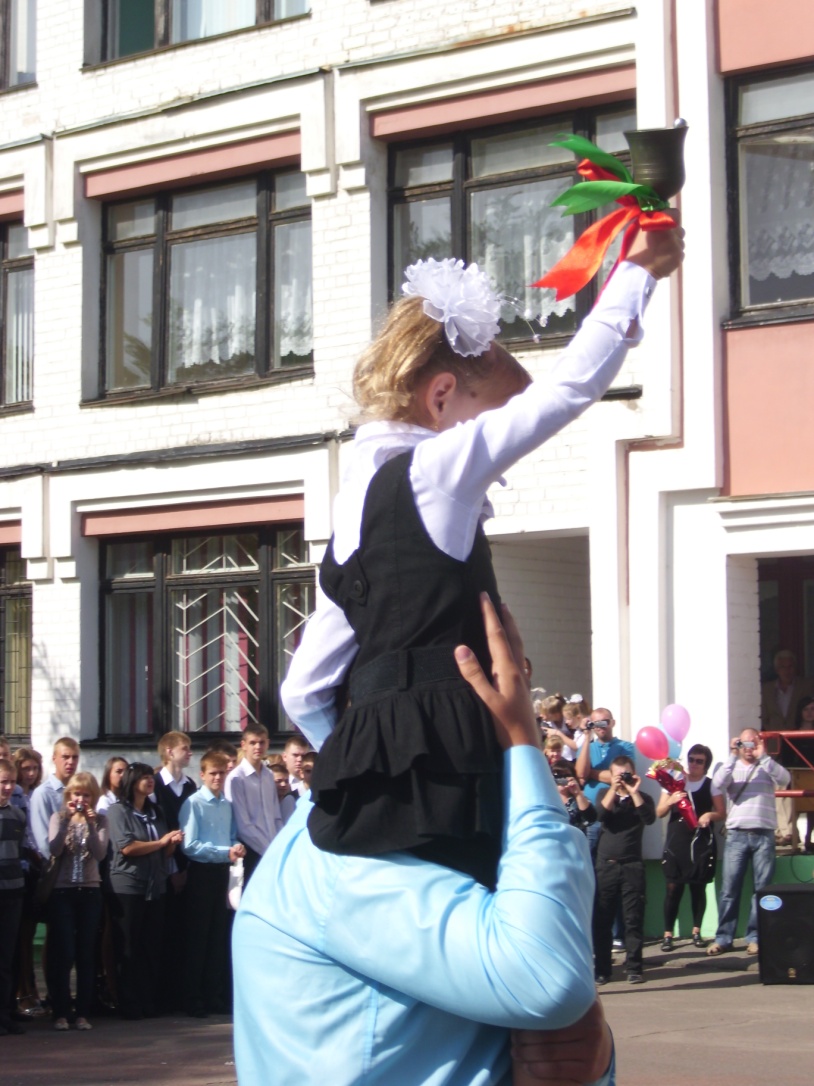 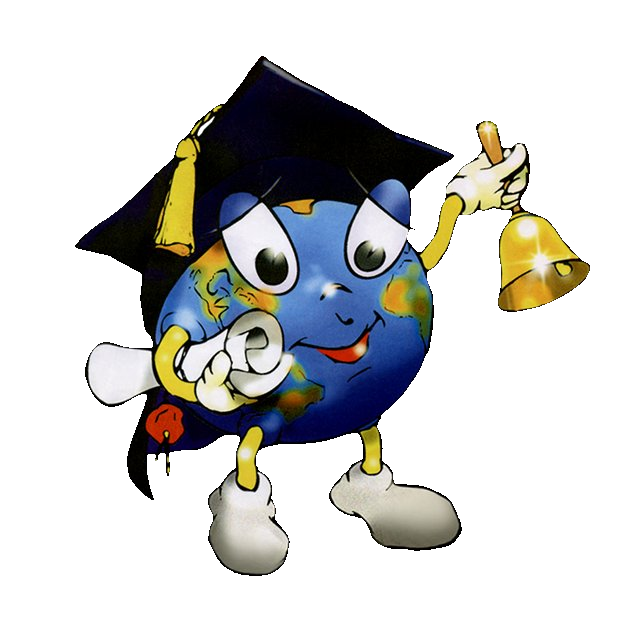 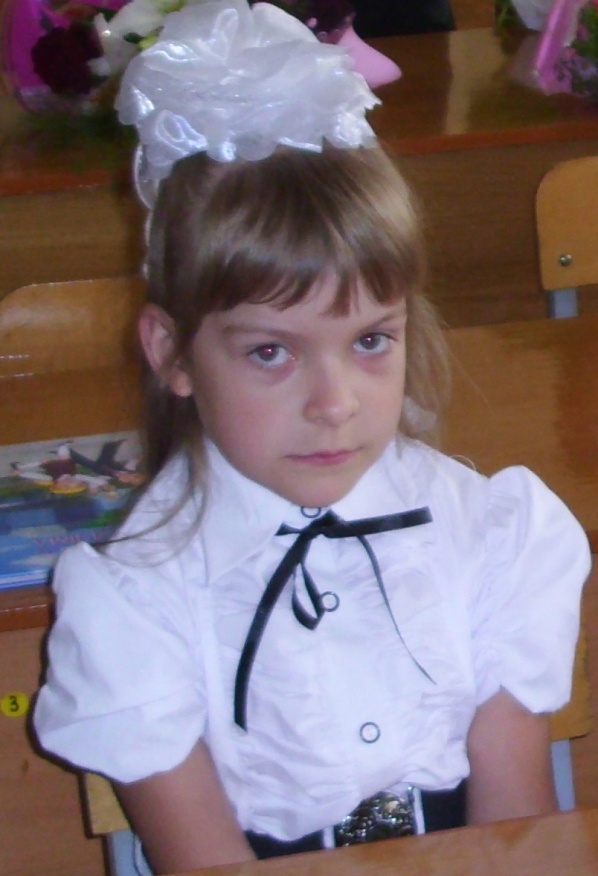 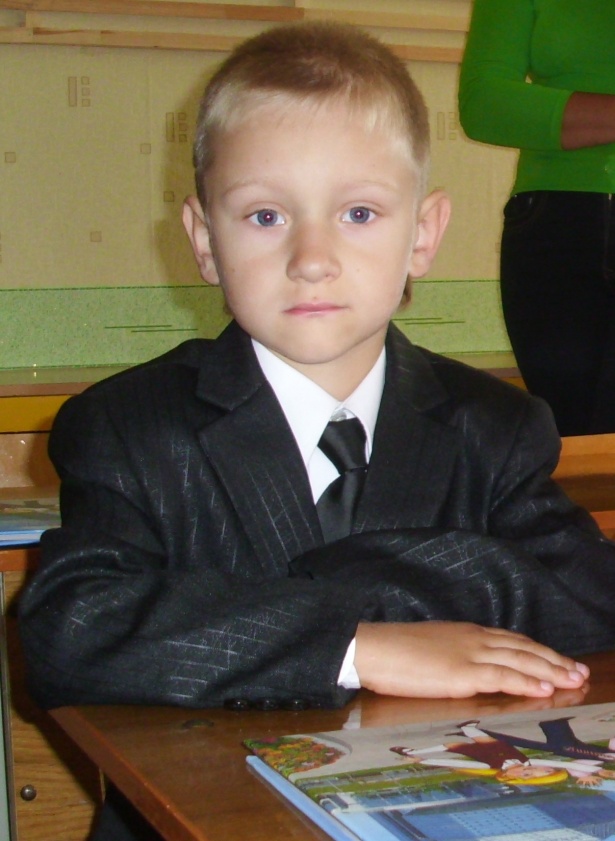 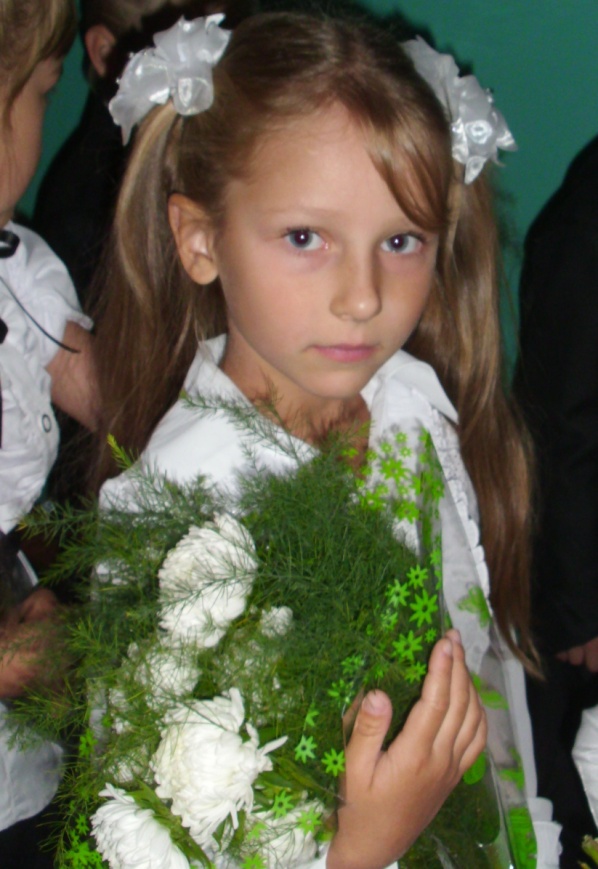 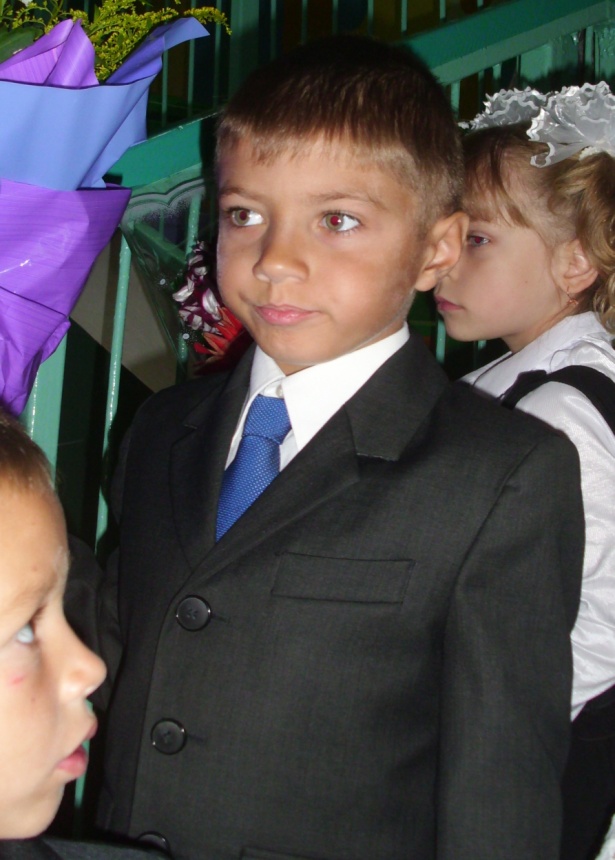 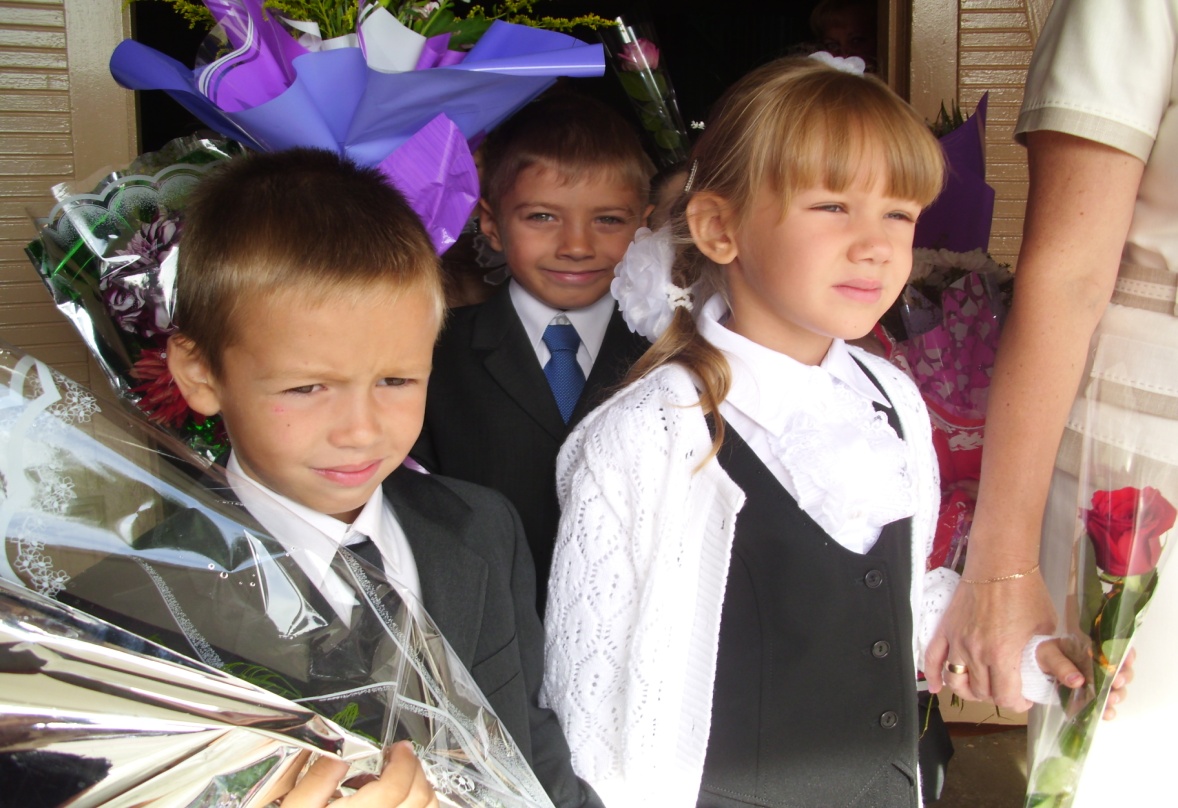 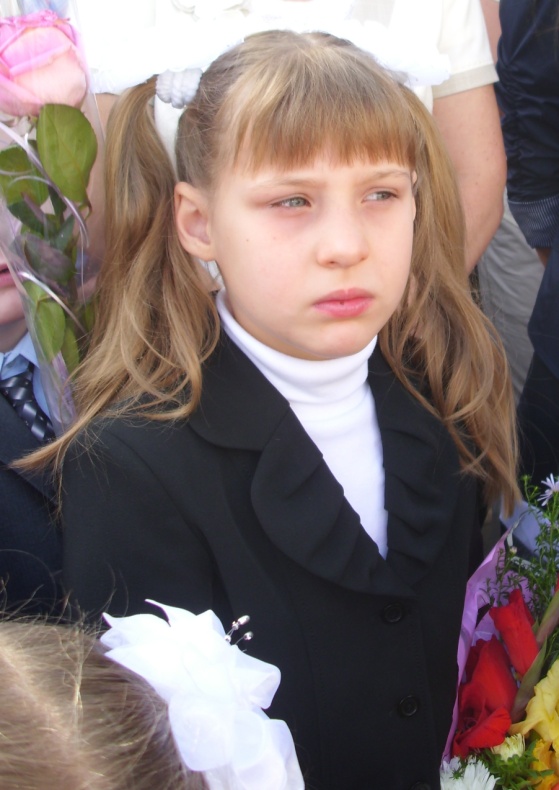 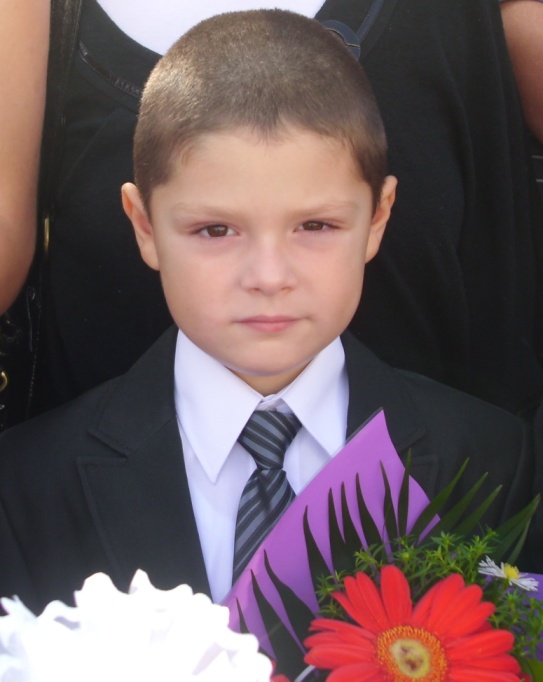 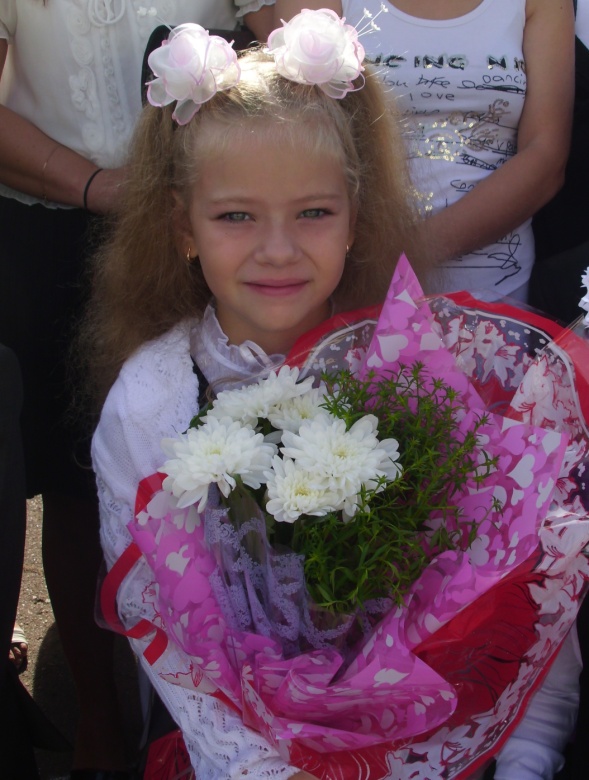 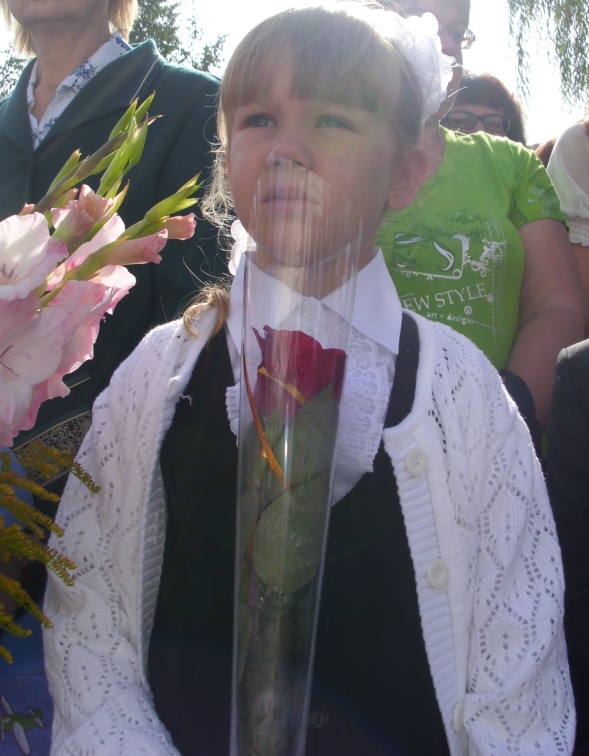 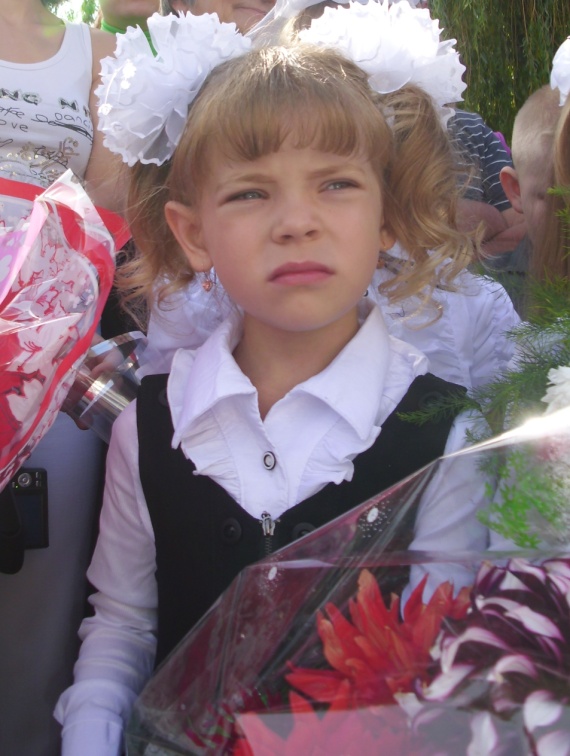 Я – первоклассник!!!
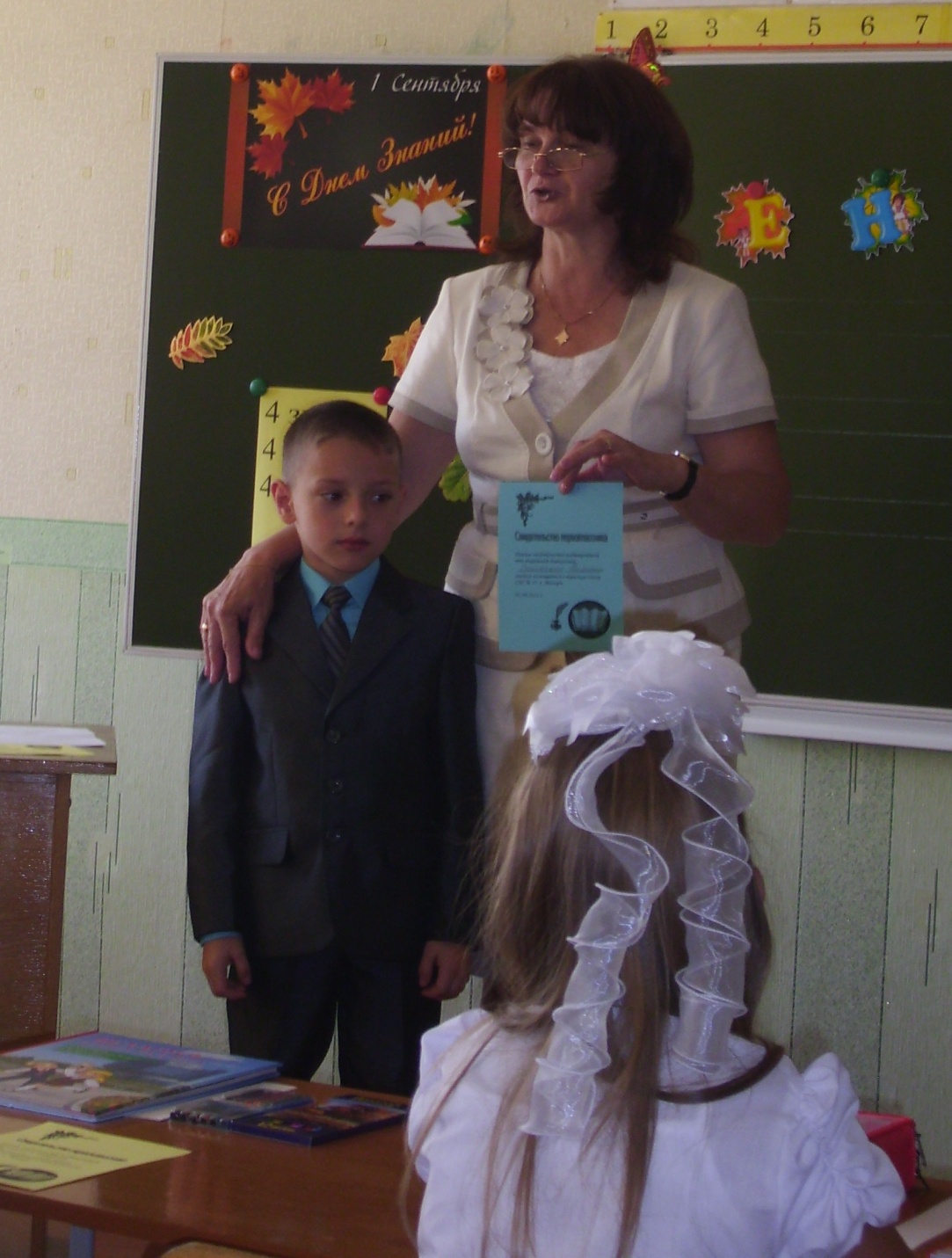 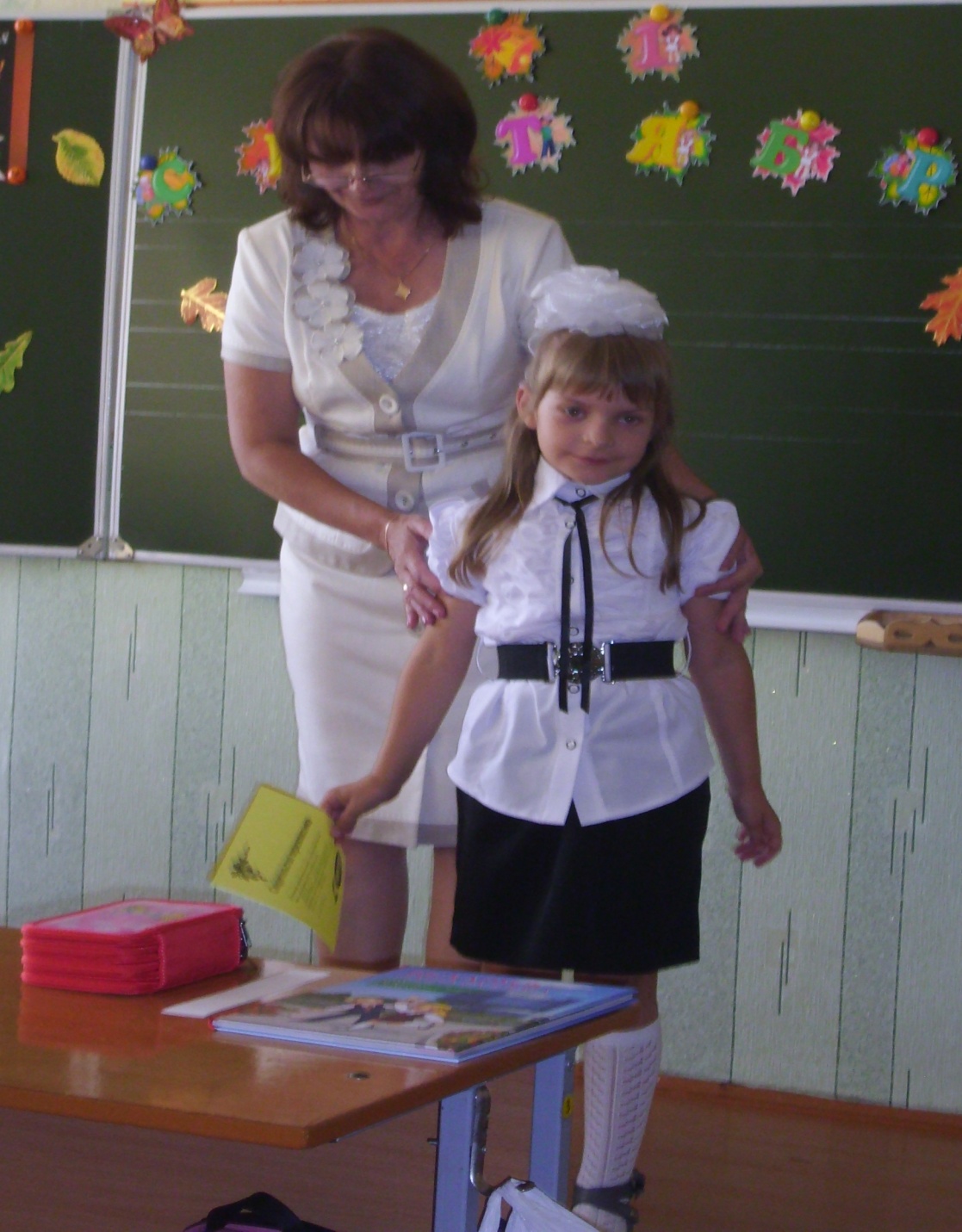 Знакомство со школьной жизнью…
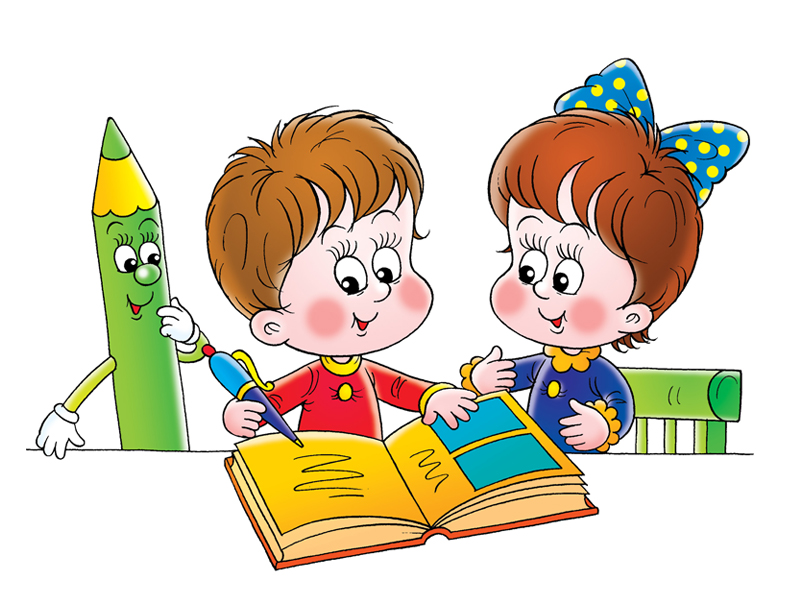 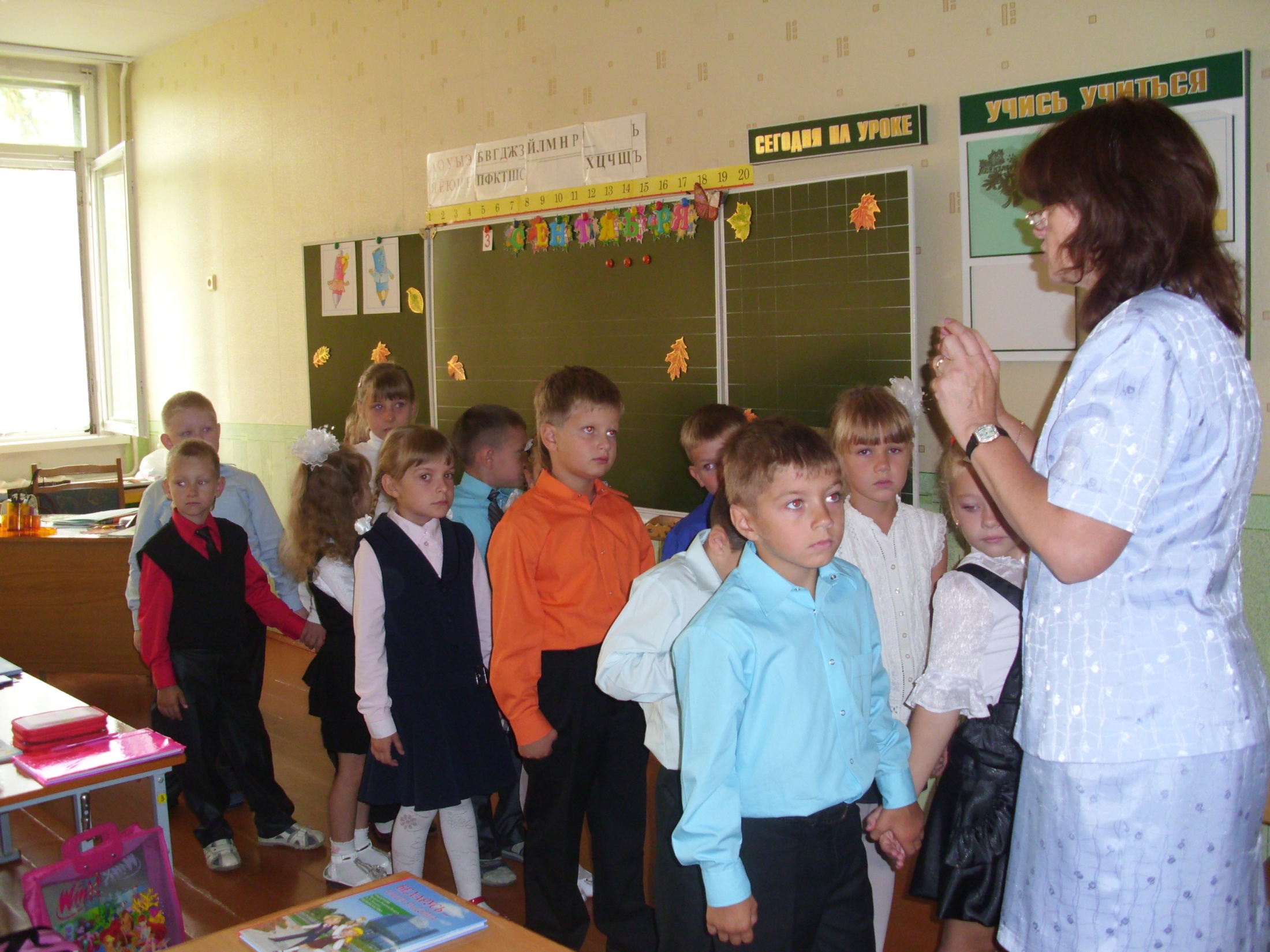 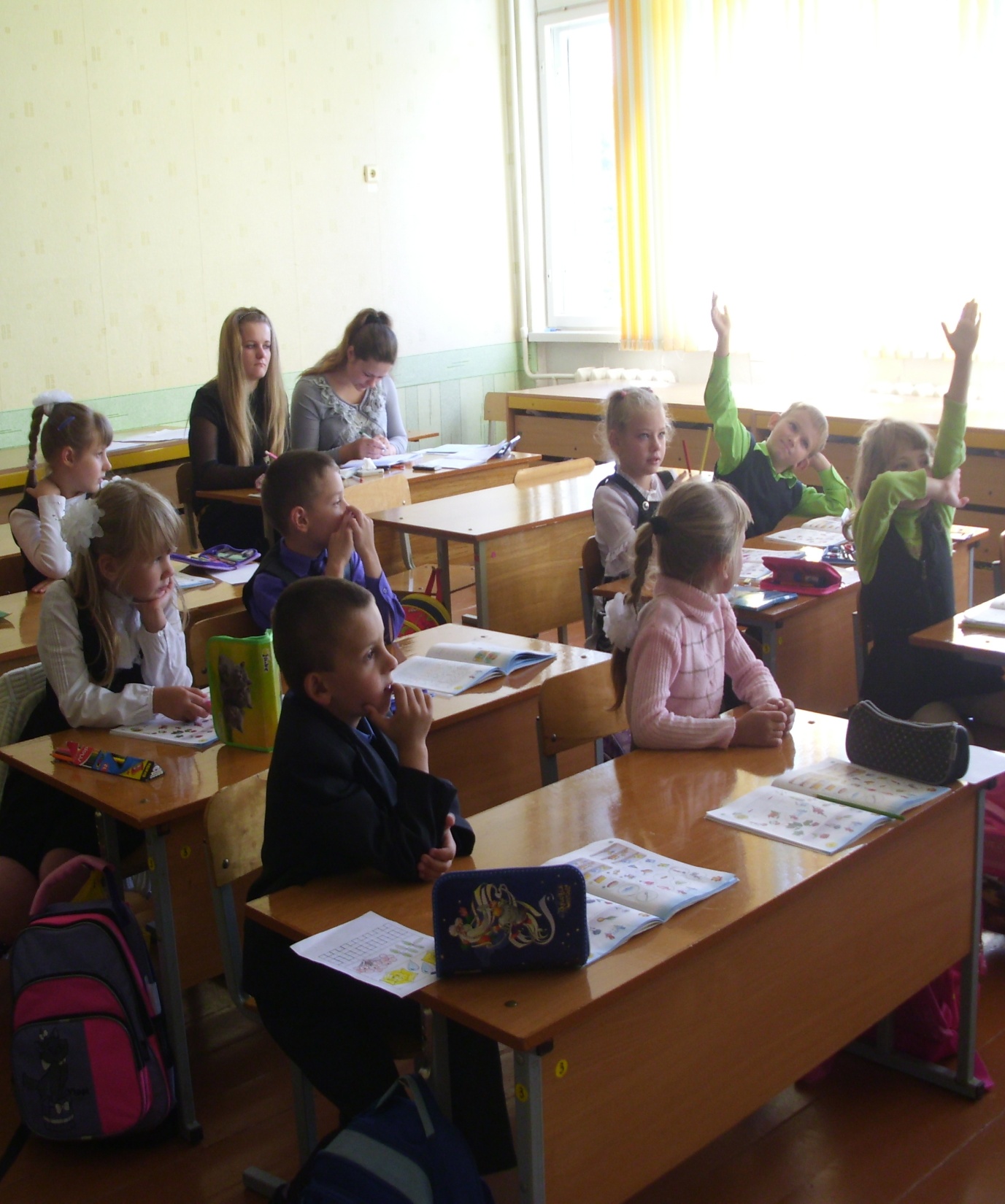 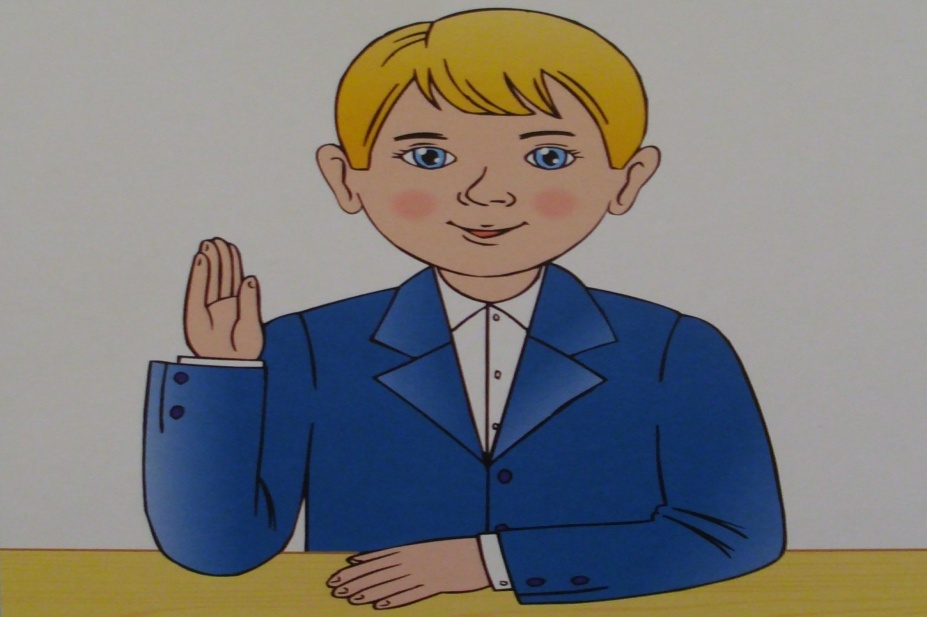 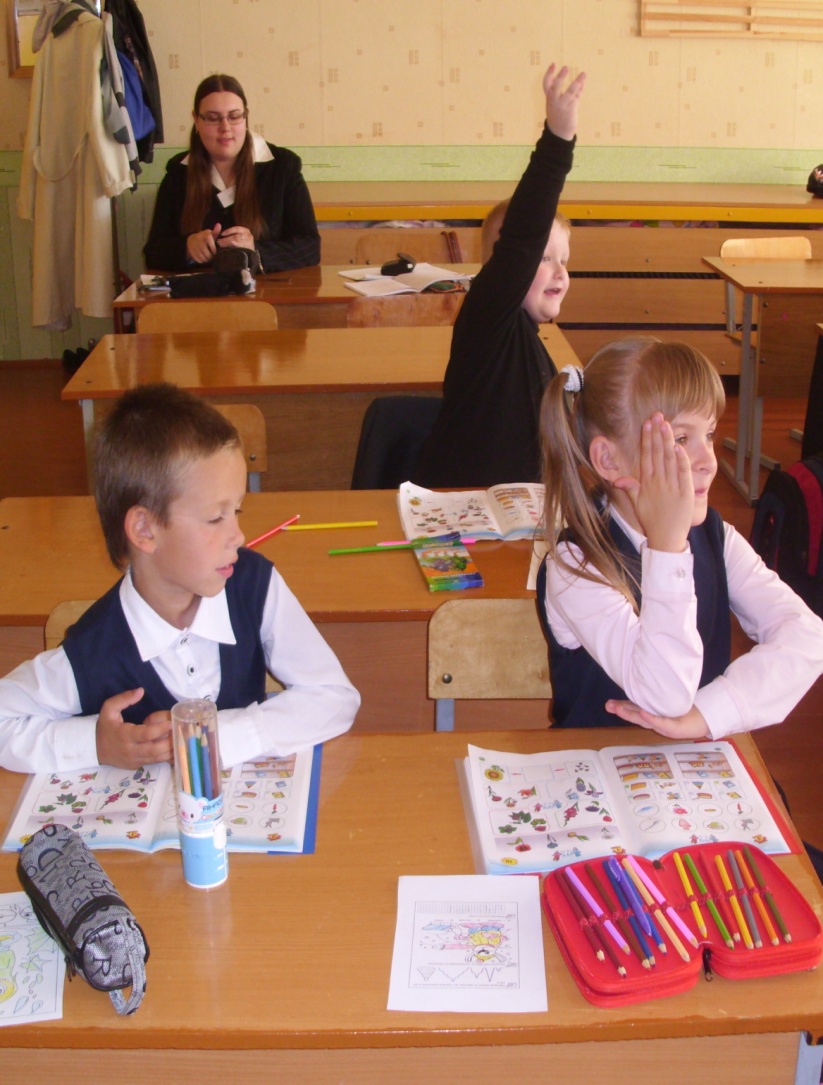 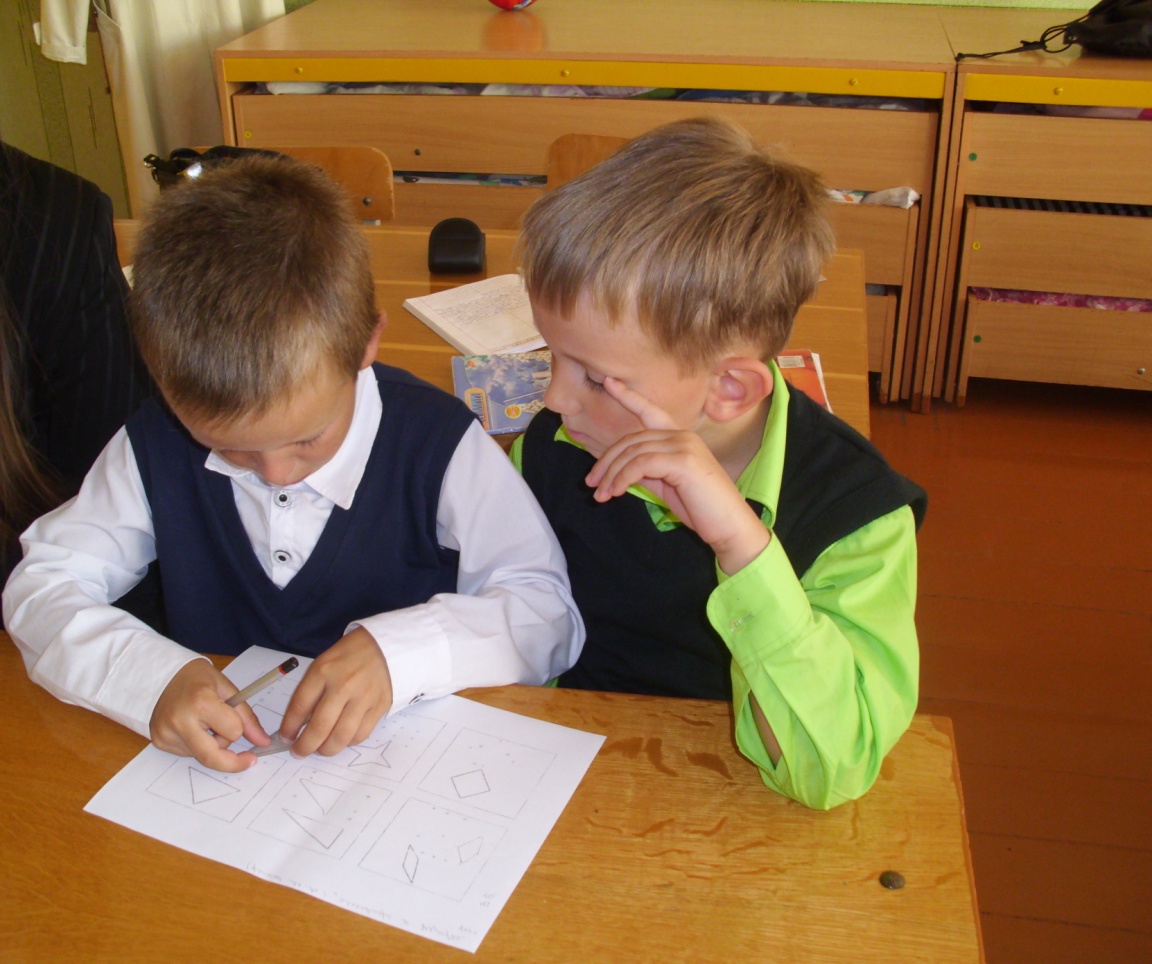 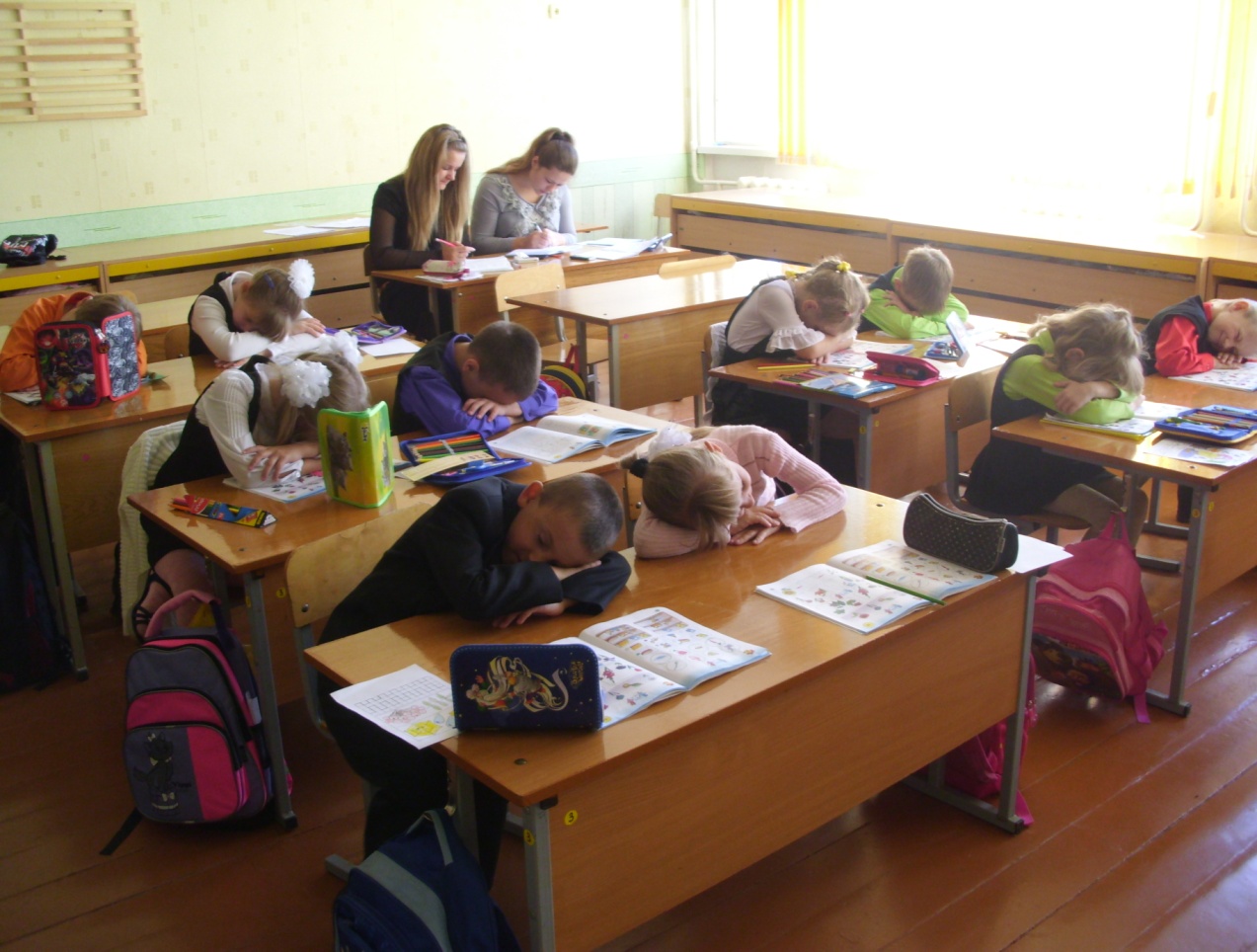 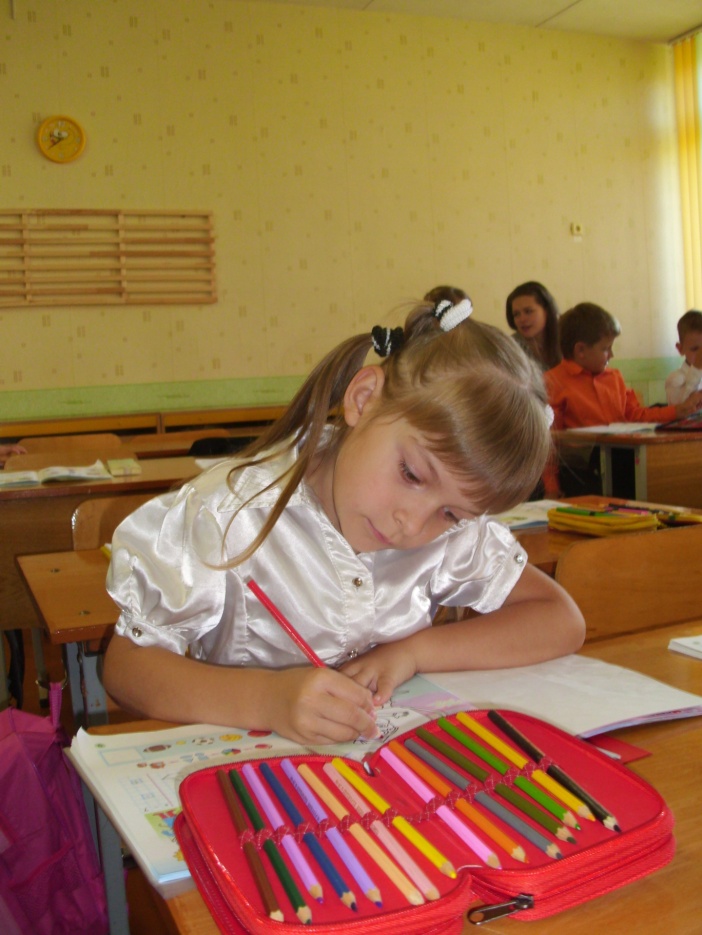 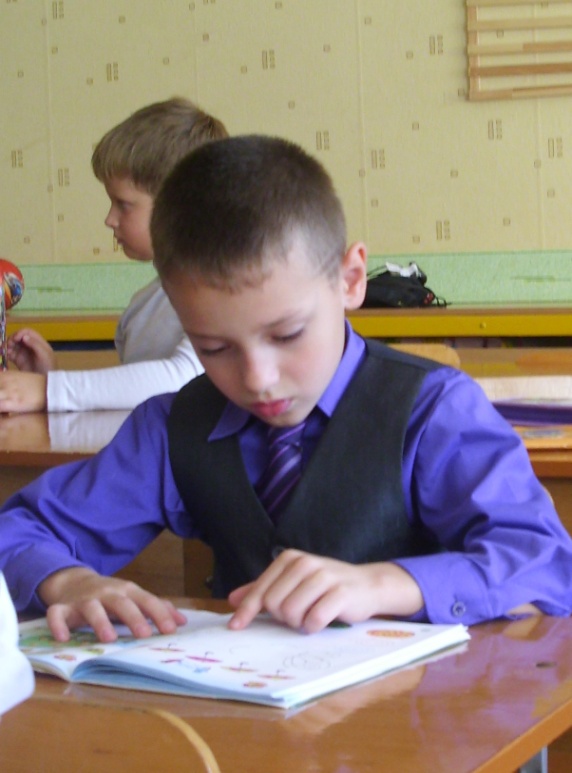 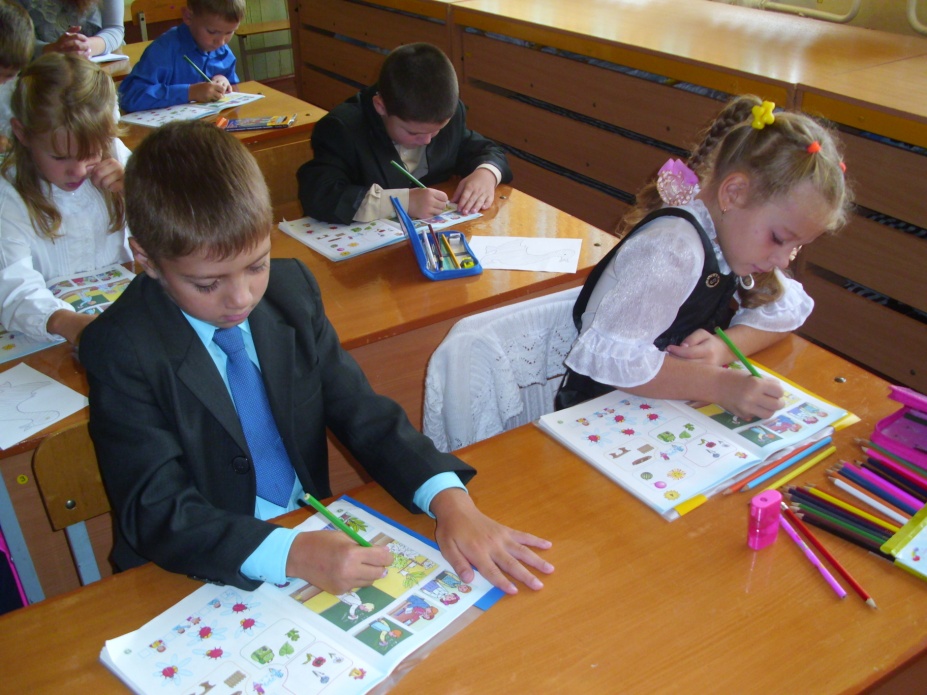 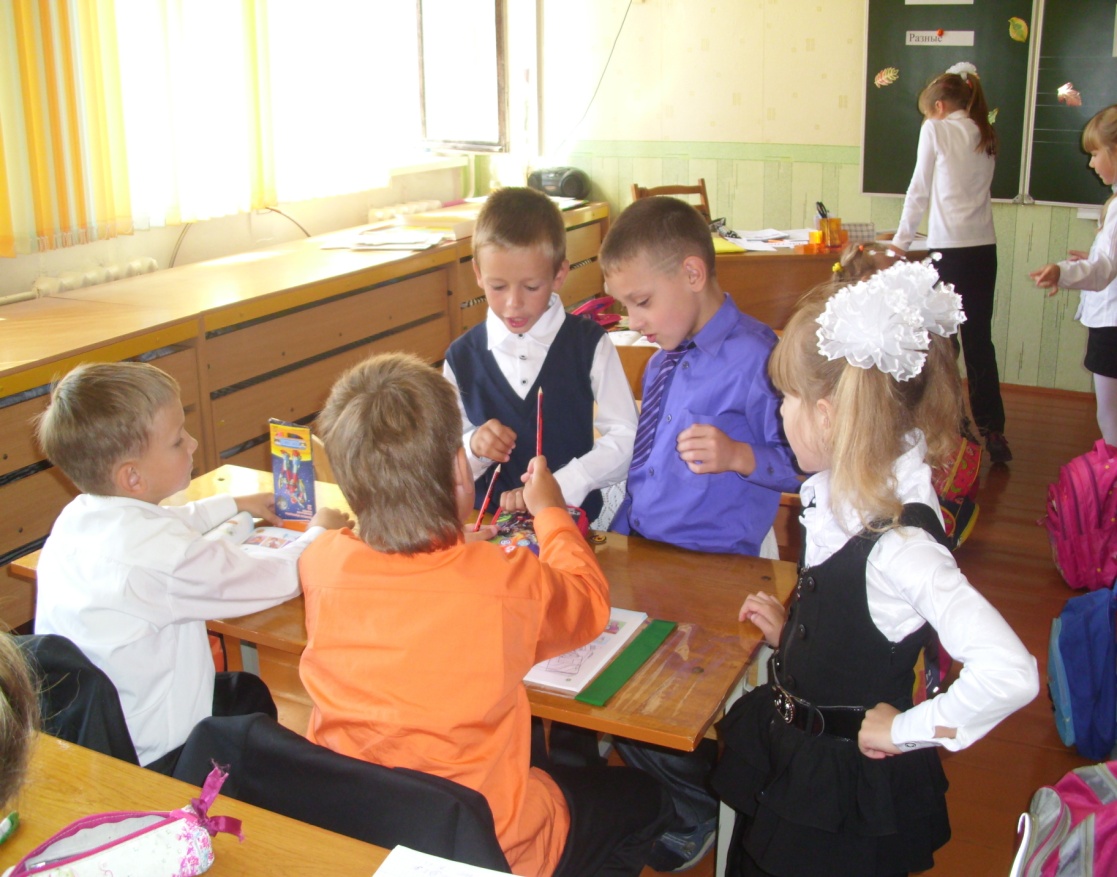 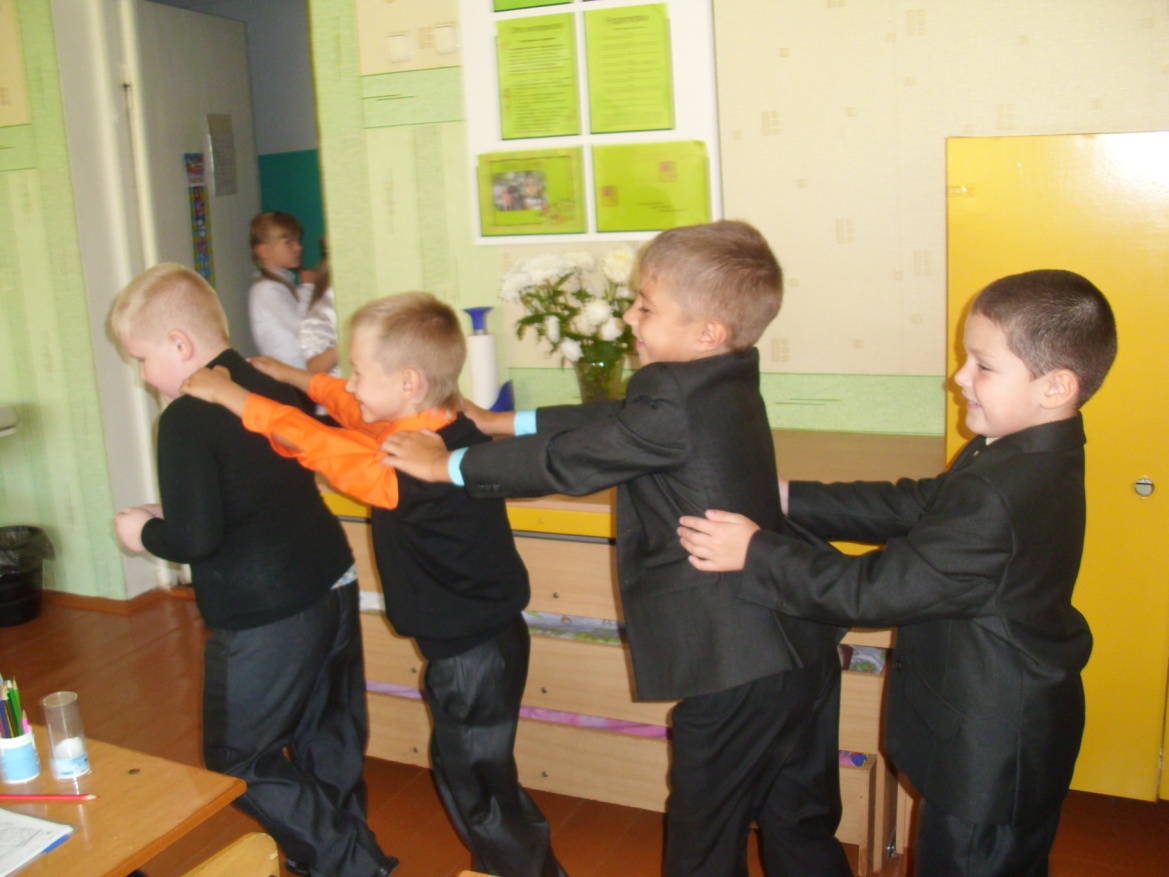 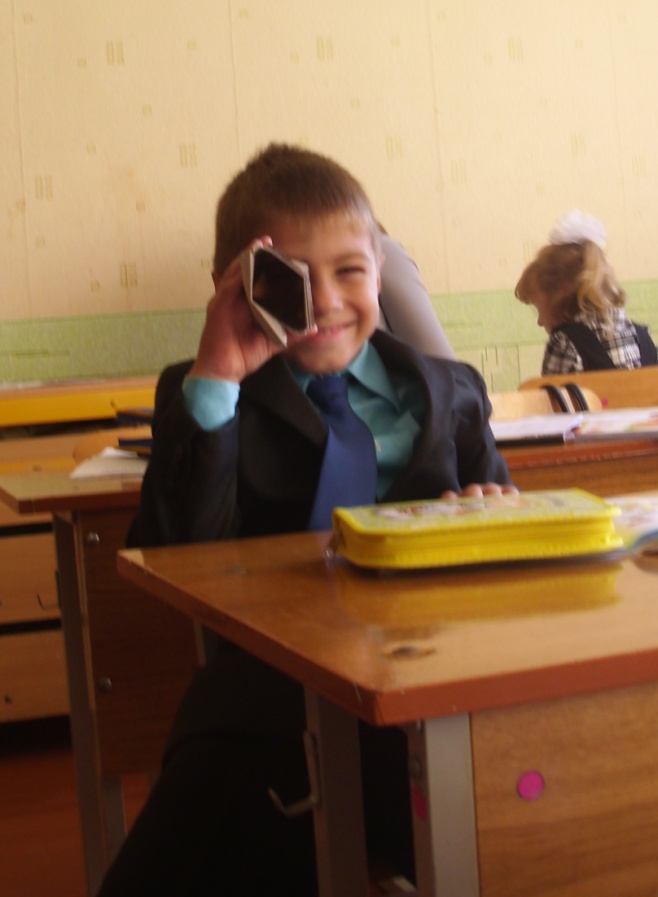 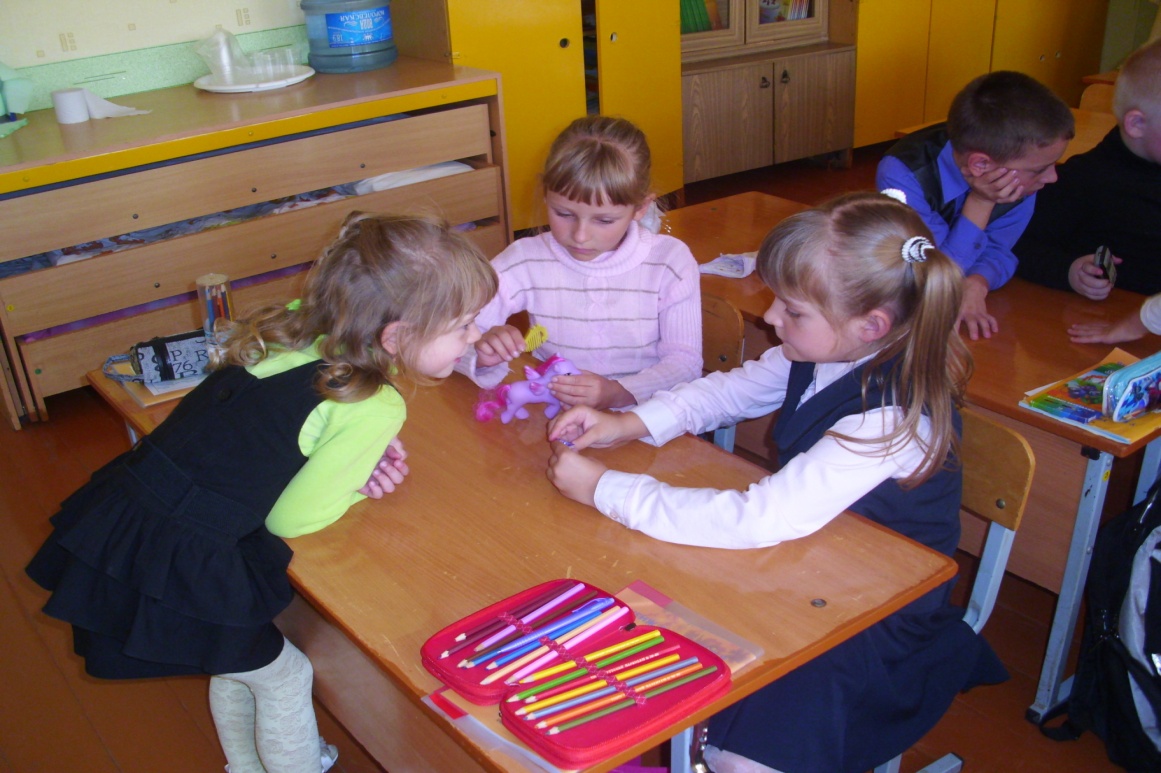 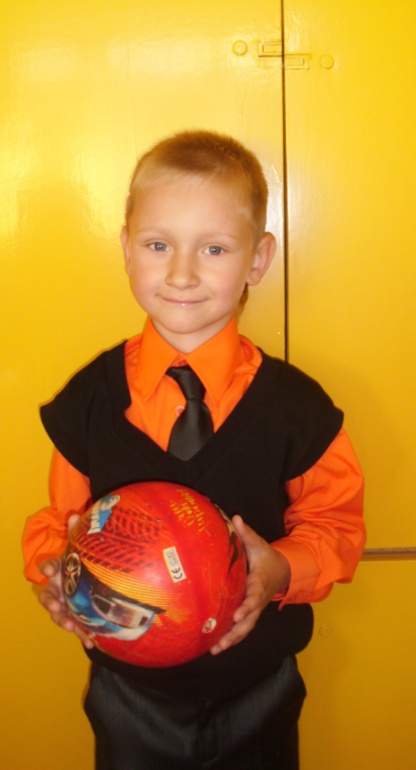 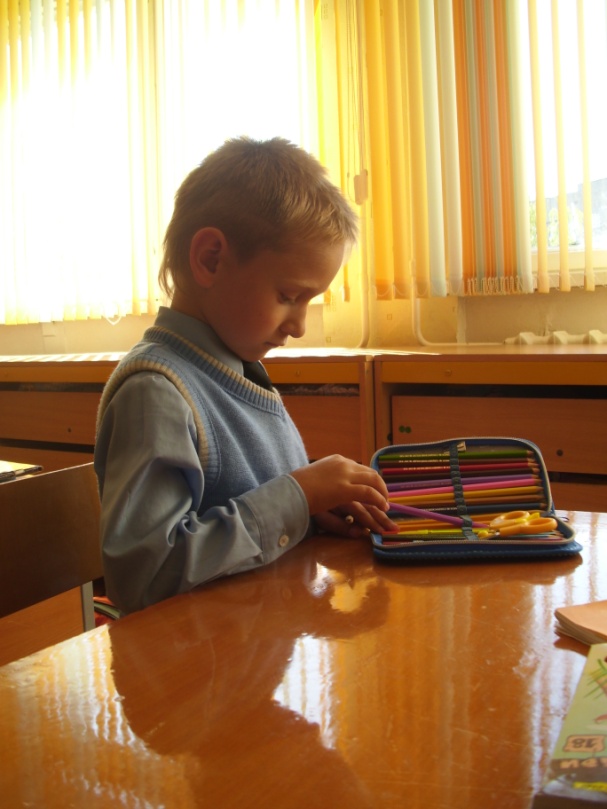 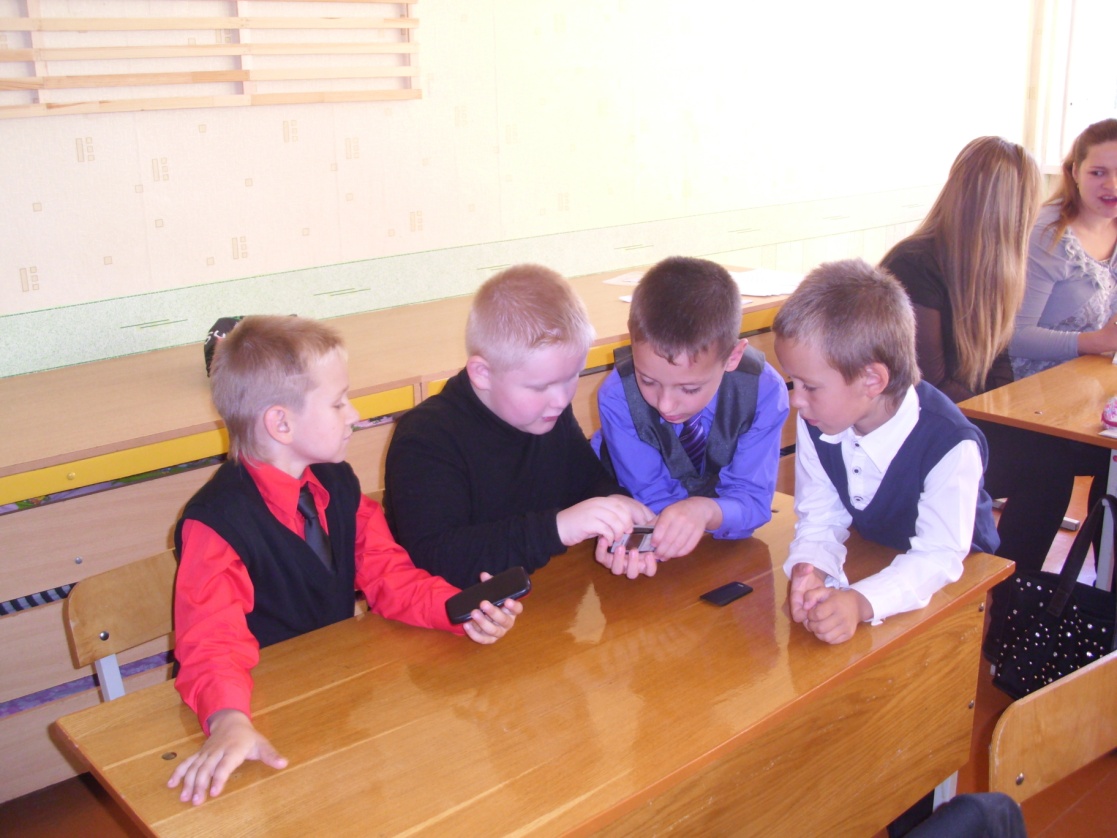 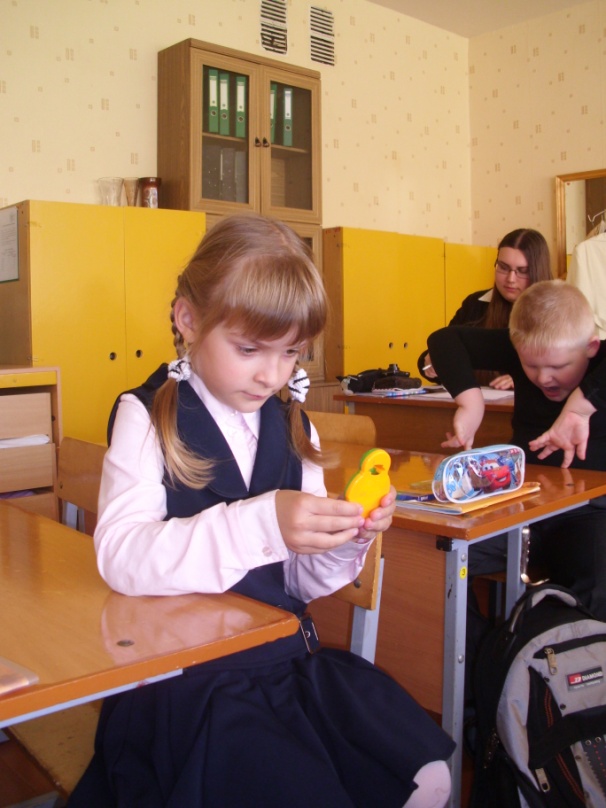 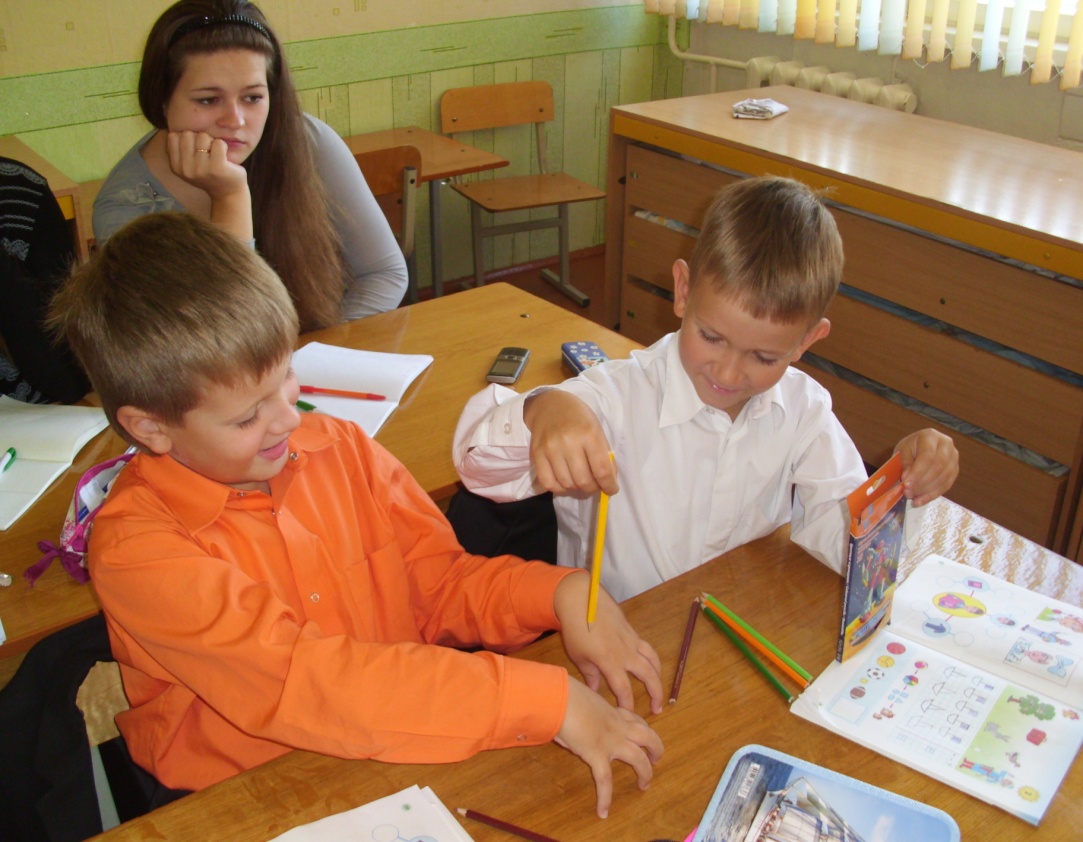 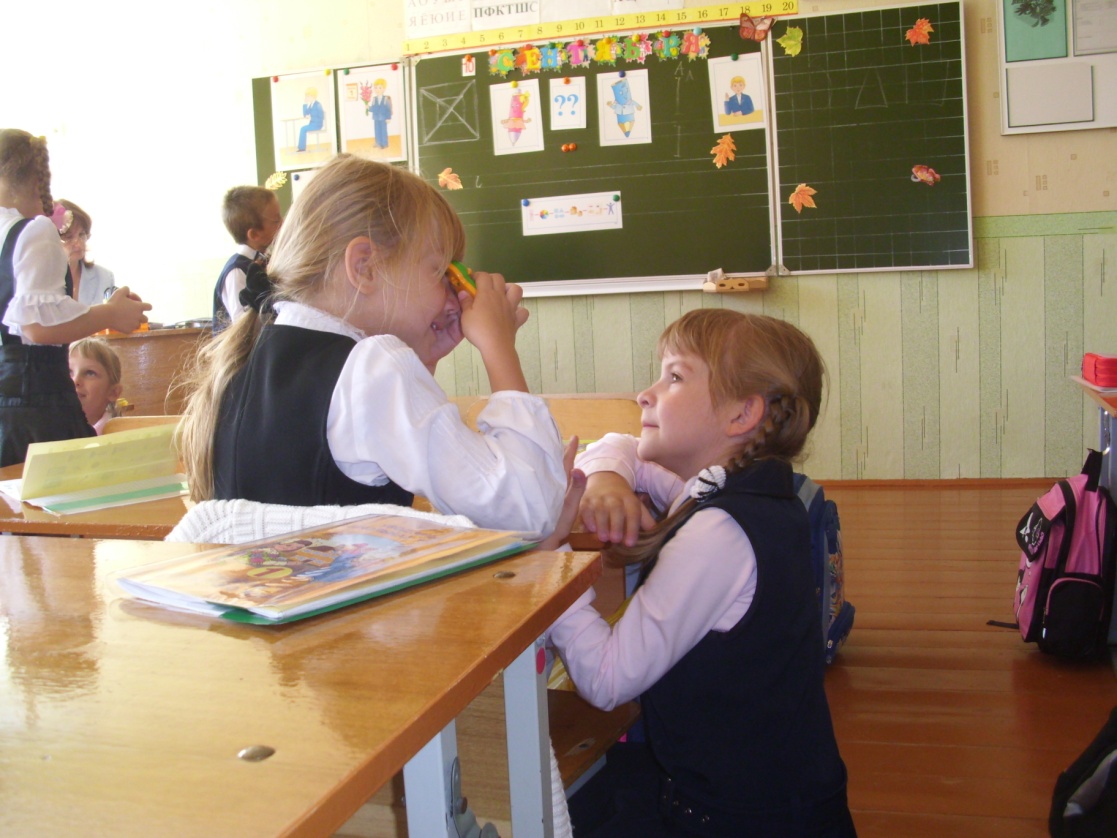 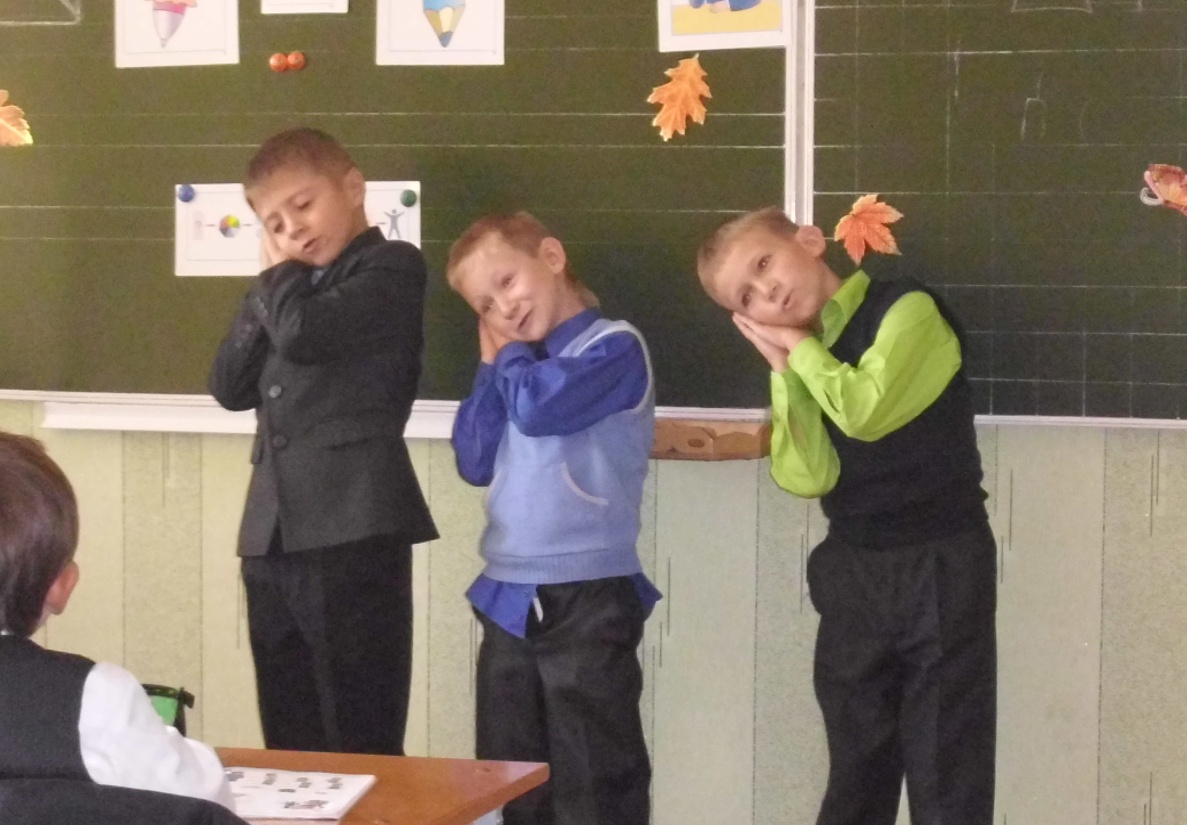 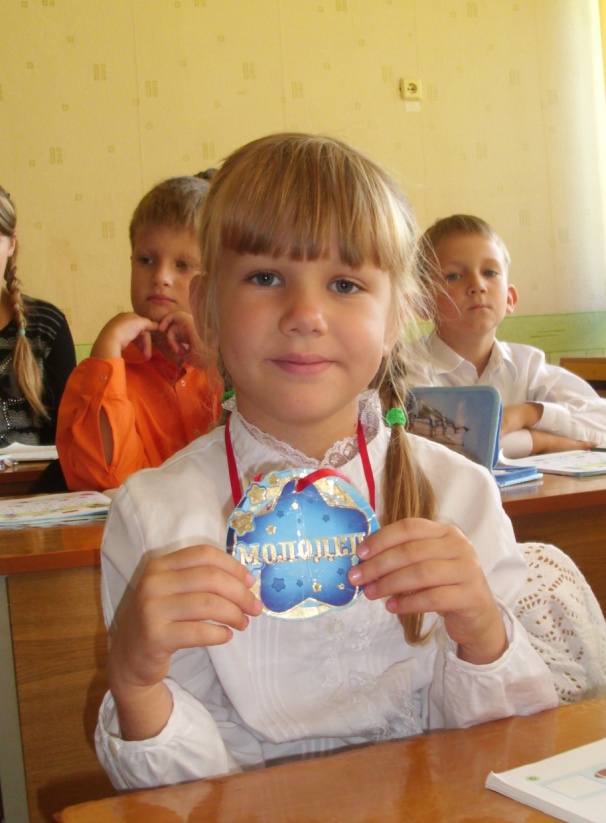 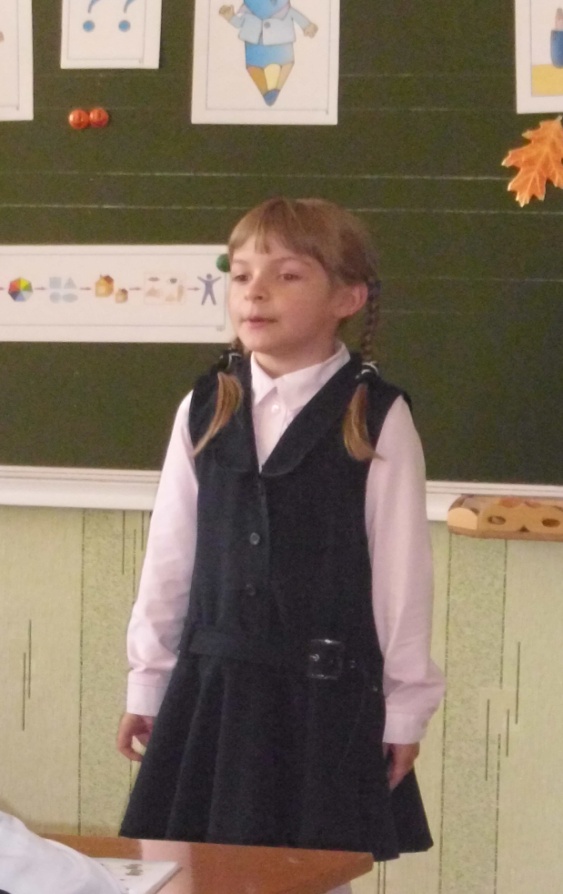 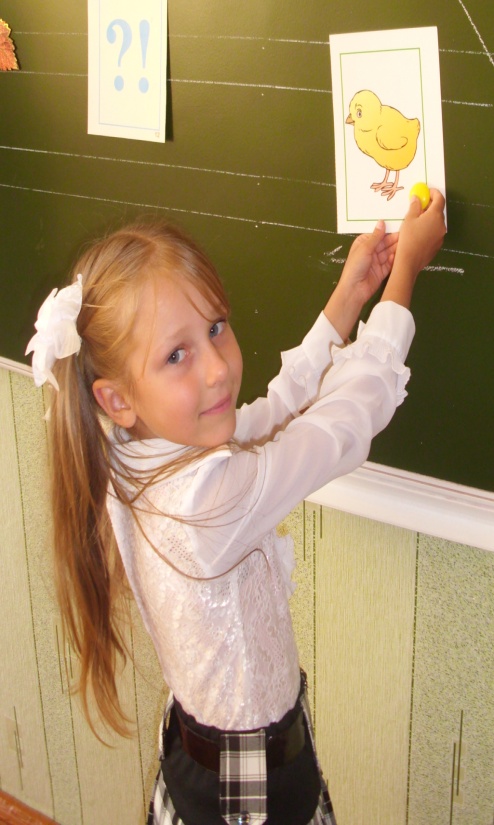 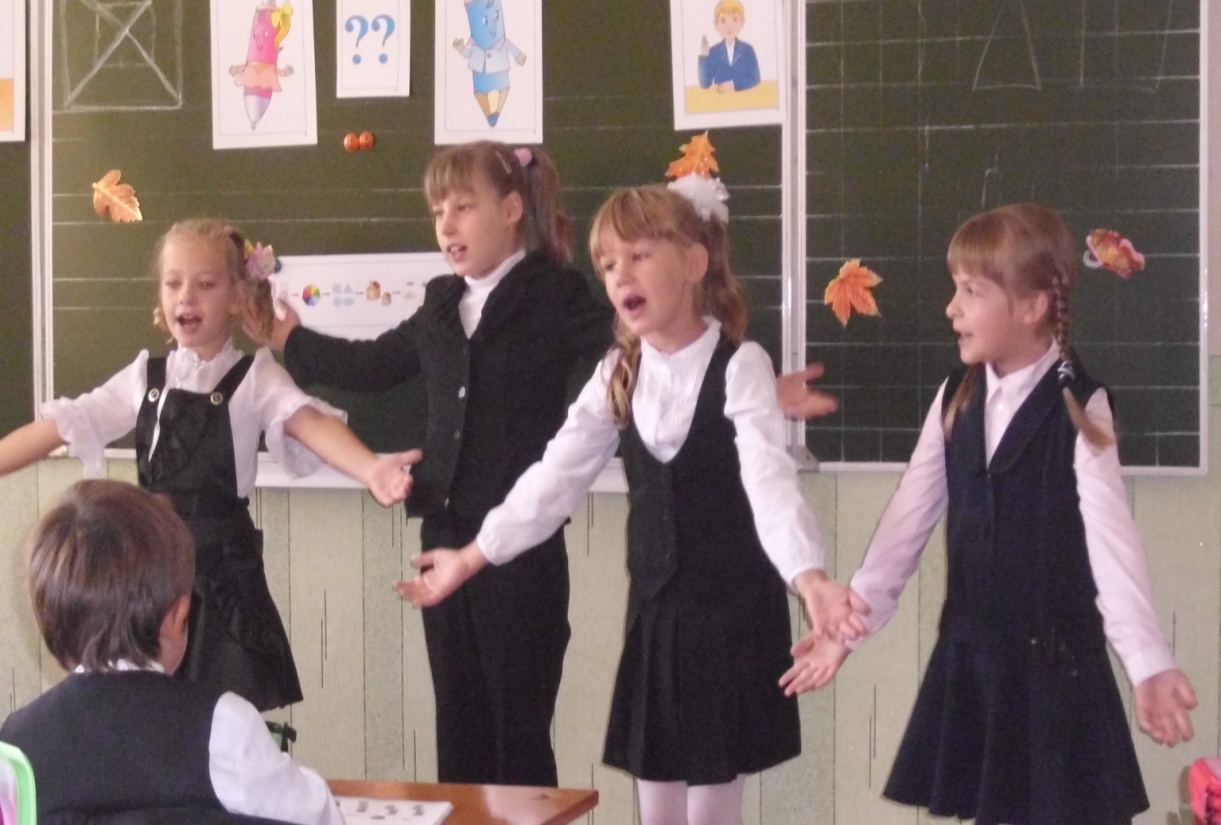 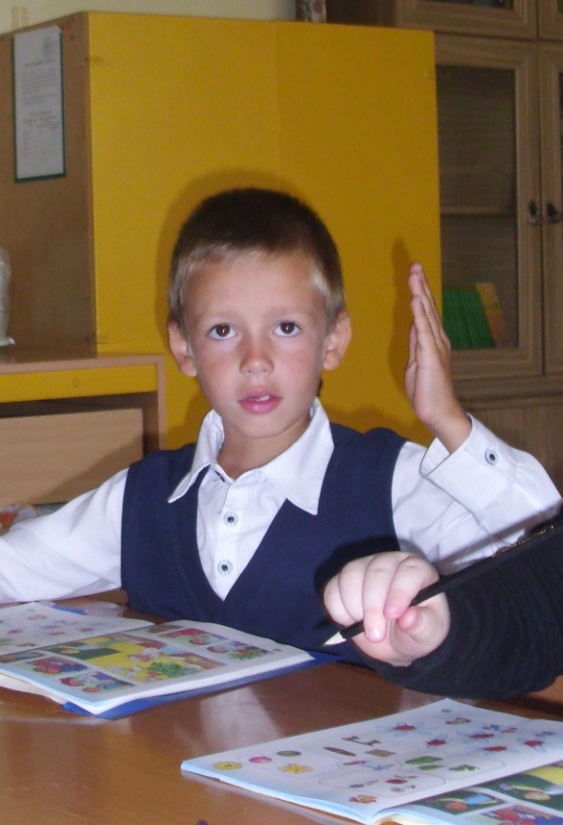 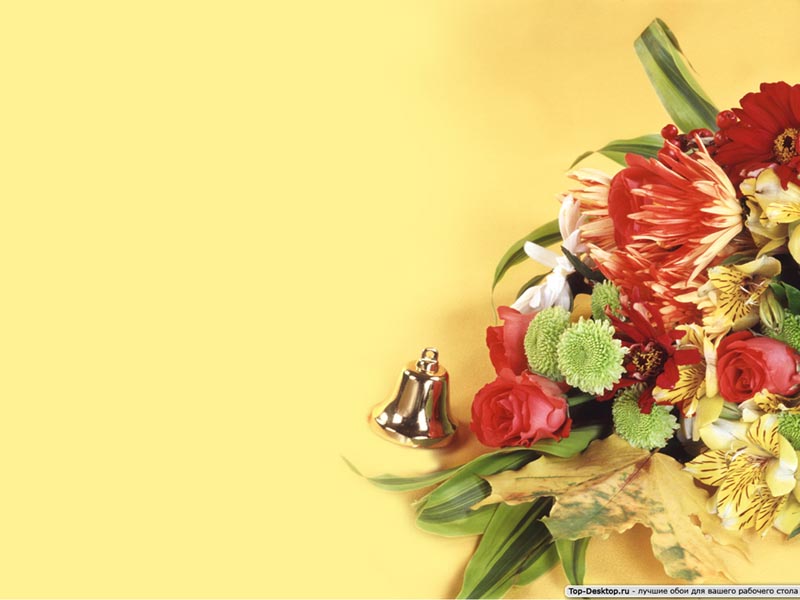 Спасибо за просмотр!